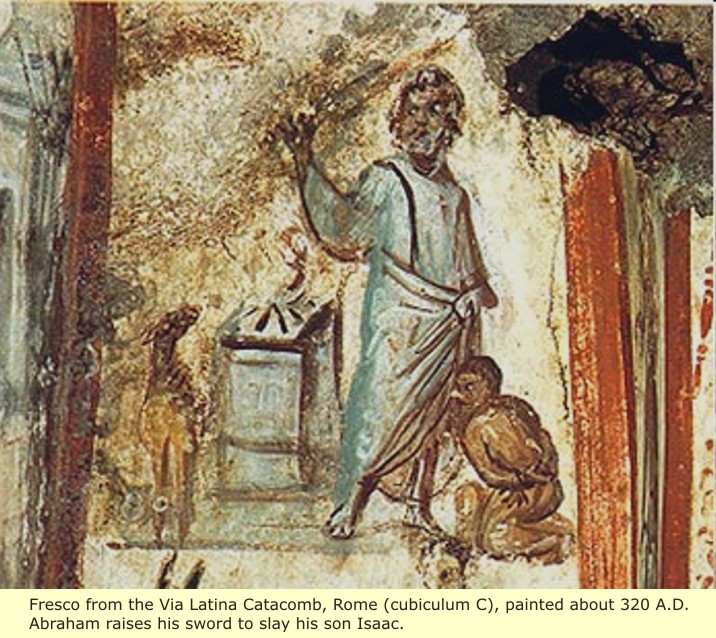 Genesis 22:1-19
Genesis 22:1-3
וַיַּשְׁכֵּ֨ם אַבְרָהָ֜ם בַּבֹּ֗קֶר 
וַֽיַּחֲבֹשׁ֙ אֶת־חֲמֹר֔וֹ 
וַיִּקַּ֞ח אֶת־שְׁנֵ֤י נְעָרָיו֙ אִתּ֔וֹ 
			וְאֵ֖ת יִצְחָ֣ק בְּנ֑וֹ 
וַיְבַקַּע֙ עֲצֵ֣י עֹלָ֔ה 
וַיָּ֣קָם וַיֵּ֔לֶךְ אֶל־הַמָּק֖וֹם 
	אֲשֶׁר־אָֽמַר־ל֥וֹ הָאֱלֹהִֽים׃
וַיְהִ֗י אַחַר֙ הַדְּבָרִ֣ים הָאֵ֔לֶּה 
	וְהָ֣אֱלֹהִ֔ים נִסָּ֖ה אֶת־אַבְרָהָ֑ם 
וַיֹּ֣אמֶר אֵלָ֔יו 
		אַבְרָהָ֖ם 
וַיֹּ֥אמֶר 
		הִנֵּֽנִי׃ 

וַיֹּ֡אמֶר 
		קַח־נָ֠א אֶת־בִּנְךָ֨ 
				אֶת־יְחִֽידְךָ֤ אֲשֶׁר־אָהַ֙בְתָּ֙ 
				אֶת־יִצְחָ֔ק 
		וְלֶךְ־לְךָ֔ אֶל־אֶ֖רֶץ הַמֹּרִיָּ֑ה 
		וְהַעֲלֵ֤הוּ שָׁם֙ לְעֹלָ֔ה 
			עַ֚ל אַחַ֣ד הֶֽהָרִ֔ים אֲשֶׁ֖ר אֹמַ֥ר אֵלֶֽיךָ׃
Genesis 22:4-8
וַיֹּ֨אמֶר יִצְחָ֜ק אֶל־אַבְרָהָ֤ם אָבִיו֙ 
וַיֹּ֣אמֶר 
		אָבִ֔י 
וַיֹּ֖אמֶר 
		הִנֶּ֣נִּֽי בְנִ֑י 
וַיֹּ֗אמֶר 
		הִנֵּ֤ה הָאֵשׁ֙ וְהָ֣עֵצִ֔ים 
		וְאַיֵּ֥ה הַשֶּׂ֖ה לְעֹלָֽה׃ 

וַיֹּ֙אמֶר֙ אַבְרָהָ֔ם 
		אֱלֹהִ֞ים יִרְאֶה־לּ֥וֹ הַשֶּׂ֛ה לְעֹלָ֖ה בְּנִ֑י 
וַיֵּלְכ֥וּ שְׁנֵיהֶ֖ם יַחְדָּֽו׃
בַּיּ֣וֹם הַשְּׁלִישִׁ֗י 
וַיִּשָּׂ֨א אַבְרָהָ֧ם אֶת־עֵינָ֛יו 
וַיַּ֥רְא אֶת־הַמָּק֖וֹם מֵרָחֹֽק׃ 

וַיֹּ֨אמֶר אַבְרָהָ֜ם אֶל־נְעָרָ֗יו 
		שְׁבוּ־לָכֶ֥ם פֹּה֙ עִֽם־הַחֲמ֔וֹר 
		וַאֲנִ֣י וְהַנַּ֔עַר נֵלְכָ֖ה עַד־כֹּ֑ה 
		וְנִֽשְׁתַּחֲוֶ֖ה 
		וְנָשׁ֥וּבָה אֲלֵיכֶֽם׃ 

וַיִּקַּ֨ח אַבְרָהָ֜ם אֶת־עֲצֵ֣י הָעֹלָ֗ה 
וַיָּ֙שֶׂם֙ עַל־יִצְחָ֣ק בְּנ֔וֹ 
וַיִּקַּ֣ח בְּיָד֔וֹ אֶת־הָאֵ֖שׁ וְאֶת־הַֽמַּאֲכֶ֑לֶת 
וַיֵּלְכ֥וּ שְׁנֵיהֶ֖ם יַחְדָּֽו׃
Genesis 22:9-13
וַיֹּ֗אמֶר 
		אַל־תִּשְׁלַ֤ח יָֽדְךָ֙ אֶל־הַנַּ֔עַר 
		וְאַל־תַּ֥עַשׂ ל֖וֹ מְא֑וּמָּה 
		כִּ֣י ׀ עַתָּ֣ה יָדַ֗עְתִּי 
		כִּֽי־יְרֵ֤א אֱלֹהִים֙ אַ֔תָּה 
		וְלֹ֥א חָשַׂ֛כְתָּ אֶת־בִּנְךָ֥ אֶת־יְחִידְךָ֖ מִמֶּֽנִּי׃ 

וַיִּשָּׂ֨א אַבְרָהָ֜ם אֶת־עֵינָ֗יו 
וַיַּרְא֙ 
		וְהִנֵּה־אַ֔יִל אַחַ֕ר נֶאֱחַ֥ז בַּסְּבַ֖ךְ בְּקַרְנָ֑יו 
וַיֵּ֤לֶךְ אַבְרָהָם֙ 
וַיִּקַּ֣ח אֶת־הָאַ֔יִל 
וַיַּעֲלֵ֥הוּ לְעֹלָ֖ה תַּ֥חַת בְּנֽוֹ׃
וַיָּבֹ֗אוּ אֶֽל־הַמָּקוֹם֮ אֲשֶׁ֣ר אָֽמַר־ל֣וֹ הָאֱלֹהִים֒ 
וַיִּ֨בֶן שָׁ֤ם אַבְרָהָם֙ אֶת־הַמִּזְבֵּ֔חַ 
וַֽיַּעֲרֹ֖ךְ אֶת־הָעֵצִ֑ים 
וַֽיַּעֲקֹד֙ אֶת־יִצְחָ֣ק בְּנ֔וֹ 
וַיָּ֤שֶׂם אֹתוֹ֙ עַל־הַמִּזְבֵּ֔חַ מִמַּ֖עַל לָעֵצִֽים׃ 

וַיִּשְׁלַ֤ח אַבְרָהָם֙ אֶת־יָד֔וֹ 
וַיִּקַּ֖ח אֶת־הַֽמַּאֲכֶ֑לֶת לִשְׁחֹ֖ט אֶת־בְּנֽוֹ׃ 

וַיִּקְרָ֨א אֵלָ֜יו מַלְאַ֤ךְ יְהוָה֙ מִן־הַשָּׁמַ֔יִם 
וַיֹּ֖אמֶר 
		אַבְרָהָ֣ם ׀ אַבְרָהָ֑ם 
וַיֹּ֖אמֶר 
		הִנֵּֽנִי׃
Genesis 22:14-19
וַיִּקְרָ֧א אַבְרָהָ֛ם שֵֽׁם־הַמָּק֥וֹם הַה֖וּא יְהוָ֣ה ׀ יִרְאֶ֑ה אֲשֶׁר֙ יֵאָמֵ֣ר הַיּ֔וֹם בְּהַ֥ר יְהוָ֖ה יֵרָאֶֽה׃ 

וַיִּקְרָ֛א מַלְאַ֥ךְ יְהוָ֖ה אֶל־אַבְרָהָ֑ם שֵׁנִ֖ית מִן־הַשָּׁמָֽיִם׃ 

וַיֹּ֕אמֶר 
		בִּ֥י נִשְׁבַּ֖עְתִּי נְאֻם־יְהוָ֑ה 
		כִּ֗י יַ֚עַן אֲשֶׁ֤ר עָשִׂ֙יתָ֙ אֶת־הַדָּבָ֣ר הַזֶּ֔ה 
		וְלֹ֥א חָשַׂ֖כְתָּ אֶת־בִּנְךָ֥ אֶת־יְחִידֶֽךָ׃ 

		כִּֽי־בָרֵ֣ךְ אֲבָרֶכְךָ֗ וְהַרְבָּ֨ה אַרְבֶּ֤ה אֶֽת־זַרְעֲךָ֙ 
			כְּכוֹכְבֵ֣י הַשָּׁמַ֔יִם וְכַח֕וֹל אֲשֶׁ֖ר עַל־שְׂפַ֣ת הַיָּ֑ם 
		וְיִרַ֣שׁ זַרְעֲךָ֔ אֵ֖ת שַׁ֥עַר אֹיְבָֽיו׃ 

		וְהִתְבָּרֲכ֣וּ בְזַרְעֲךָ֔ כֹּ֖ל גּוֹיֵ֣י הָאָ֑רֶץ עֵ֕קֶב אֲשֶׁ֥ר שָׁמַ֖עְתָּ בְּקֹלִֽי׃ 

וַיָּ֤שָׁב אַבְרָהָם֙ אֶל־נְעָרָ֔יו 
וַיָּקֻ֛מוּ וַיֵּלְכ֥וּ יַחְדָּ֖ו אֶל־בְּאֵ֣ר שָׁ֑בַע 
וַיֵּ֥שֶׁב אַבְרָהָ֖ם בִּבְאֵ֥ר שָֽׁבַע׃
What is a DISCOURSE?
DEFINITION:
A discourse is a group of expressions linked together 
from a beginning 
to an ending 
so that they develop an idea in some orderly fashion.
Genesis 22:1-19 The Testing of Abraham
Gen 22:9-13
Gen 22:1-3
וַיֹּ֗אמֶר 
		אַל־תִּשְׁלַ֤ח יָֽדְךָ֙ אֶל־הַנַּ֔עַר 
		וְאַל־תַּ֥עַשׂ ל֖וֹ מְא֑וּמָּה 
		כִּ֣י ׀ עַתָּ֣ה יָדַ֗עְתִּי 
		כִּֽי־יְרֵ֤א אֱלֹהִים֙ אַ֔תָּה 
		וְלֹ֥א חָשַׂ֛כְתָּ אֶת־בִּנְךָ֥ אֶת־יְחִידְךָ֖ מִמֶּֽנִּי׃ 

וַיִּשָּׂ֨א אַבְרָהָ֜ם אֶת־עֵינָ֗יו 
וַיַּרְא֙ 
		וְהִנֵּה־אַ֔יִל אַחַ֕ר נֶאֱחַ֥ז בַּסְּבַ֖ךְ בְּקַרְנָ֑יו 
וַיֵּ֤לֶךְ אַבְרָהָם֙ 
וַיִּקַּ֣ח אֶת־הָאַ֔יִל 
וַיַּעֲלֵ֥הוּ לְעֹלָ֖ה תַּ֥חַת בְּנֽוֹ׃
וַיָּבֹ֗אוּ אֶֽל־הַמָּקוֹם֮ אֲשֶׁ֣ר אָֽמַר־ל֣וֹ הָאֱלֹהִים֒ 
וַיִּ֨בֶן שָׁ֤ם אַבְרָהָם֙ אֶת־הַמִּזְבֵּ֔חַ 
וַֽיַּעֲרֹ֖ךְ אֶת־הָעֵצִ֑ים 
וַֽיַּעֲקֹד֙ אֶת־יִצְחָ֣ק בְּנ֔וֹ 
וַיָּ֤שֶׂם אֹתוֹ֙ עַל־הַמִּזְבֵּ֔חַ מִמַּ֖עַל לָעֵצִֽים׃ 

וַיִּשְׁלַ֤ח אַבְרָהָם֙ אֶת־יָד֔וֹ 
וַיִּקַּ֖ח אֶת־הַֽמַּאֲכֶ֑לֶת לִשְׁחֹ֖ט אֶת־בְּנֽוֹ׃ 

וַיִּקְרָ֨א אֵלָ֜יו מַלְאַ֤ךְ יְהוָה֙ מִן־הַשָּׁמַ֔יִם 
וַיֹּ֖אמֶר 
		אַבְרָהָ֣ם ׀ אַבְרָהָ֑ם 
וַיֹּ֖אמֶר 
		הִנֵּֽנִי׃
וַיַּשְׁכֵּ֨ם אַבְרָהָ֜ם בַּבֹּ֗קֶר 
וַֽיַּחֲבֹשׁ֙ אֶת־חֲמֹר֔וֹ 
וַיִּקַּ֞ח אֶת־שְׁנֵ֤י נְעָרָיו֙ אִתּ֔וֹ 
			וְאֵ֖ת יִצְחָ֣ק בְּנ֑וֹ 
וַיְבַקַּע֙ עֲצֵ֣י עֹלָ֔ה 
וַיָּ֣קָם וַיֵּ֔לֶךְ אֶל־הַמָּק֖וֹם 
	אֲשֶׁר־אָֽמַר־ל֥וֹ הָאֱלֹהִֽים׃
וַיְהִ֗י אַחַר֙ הַדְּבָרִ֣ים הָאֵ֔לֶּה 
	וְהָ֣אֱלֹהִ֔ים נִסָּ֖ה אֶת־אַבְרָהָ֑ם 
וַיֹּ֣אמֶר אֵלָ֔יו 
		אַבְרָהָ֖ם 
וַיֹּ֥אמֶר 
		הִנֵּֽנִי׃ 

וַיֹּ֡אמֶר 
		קַח־נָ֠א אֶת־בִּנְךָ֨ 
				אֶת־יְחִֽידְךָ֤ אֲשֶׁר־אָהַ֙בְתָּ֙ 
				אֶת־יִצְחָ֔ק 
		וְלֶךְ־לְךָ֔ אֶל־אֶ֖רֶץ הַמֹּרִיָּ֑ה 
		וְהַעֲלֵ֤הוּ שָׁם֙ לְעֹלָ֔ה 
			עַ֚ל אַחַ֣ד הֶֽהָרִ֔ים אֲשֶׁ֖ר אֹמַ֥ר אֵלֶֽיךָ׃
Gen 22:14-19
Gen 22:4-8
וַיִּקְרָ֧א אַבְרָהָ֛ם שֵֽׁם־הַמָּק֥וֹם הַה֖וּא יְהוָ֣ה ׀ יִרְאֶ֑ה אֲשֶׁר֙ יֵאָמֵ֣ר הַיּ֔וֹם בְּהַ֥ר יְהוָ֖ה יֵרָאֶֽה׃ 

וַיִּקְרָ֛א מַלְאַ֥ךְ יְהוָ֖ה אֶל־אַבְרָהָ֑ם שֵׁנִ֖ית מִן־הַשָּׁמָֽיִם׃ 

וַיֹּ֕אמֶר 
		בִּ֥י נִשְׁבַּ֖עְתִּי נְאֻם־יְהוָ֑ה 
		כִּ֗י יַ֚עַן אֲשֶׁ֤ר עָשִׂ֙יתָ֙ אֶת־הַדָּבָ֣ר הַזֶּ֔ה 
		וְלֹ֥א חָשַׂ֖כְתָּ אֶת־בִּנְךָ֥ אֶת־יְחִידֶֽךָ׃ 

		כִּֽי־בָרֵ֣ךְ אֲבָרֶכְךָ֗ וְהַרְבָּ֨ה אַרְבֶּ֤ה אֶֽת־זַרְעֲךָ֙ 
			כְּכוֹכְבֵ֣י הַשָּׁמַ֔יִם וְכַח֕וֹל אֲשֶׁ֖ר עַל־שְׂפַ֣ת הַיָּ֑ם 
		וְיִרַ֣שׁ זַרְעֲךָ֔ אֵ֖ת שַׁ֥עַר אֹיְבָֽיו׃ 

		וְהִתְבָּרֲכ֣וּ בְזַרְעֲךָ֔ כֹּ֖ל גּוֹיֵ֣י הָאָ֑רֶץ עֵ֕קֶב אֲשֶׁ֥ר שָׁמַ֖עְתָּ בְּקֹלִֽי׃ 

וַיָּ֤שָׁב אַבְרָהָם֙ אֶל־נְעָרָ֔יו 
וַיָּקֻ֛מוּ וַיֵּלְכ֥וּ יַחְדָּ֖ו אֶל־בְּאֵ֣ר שָׁ֑בַע 
וַיֵּ֥שֶׁב אַבְרָהָ֖ם בִּבְאֵ֥ר שָֽׁבַע׃
וַיֹּ֨אמֶר יִצְחָ֜ק אֶל־אַבְרָהָ֤ם אָבִיו֙ 
וַיֹּ֣אמֶר 
		אָבִ֔י 
וַיֹּ֖אמֶר 
		הִנֶּ֣נִּֽי בְנִ֑י 
וַיֹּ֗אמֶר 
		הִנֵּ֤ה הָאֵשׁ֙ וְהָ֣עֵצִ֔ים 
		וְאַיֵּ֥ה הַשֶּׂ֖ה לְעֹלָֽה׃ 

וַיֹּ֙אמֶר֙ אַבְרָהָ֔ם 
		אֱלֹהִ֞ים יִרְאֶה־לּ֥וֹ הַשֶּׂ֛ה לְעֹלָ֖ה בְּנִ֑י 
וַיֵּלְכ֥וּ שְׁנֵיהֶ֖ם יַחְדָּֽו׃
בַּיּ֣וֹם הַשְּׁלִישִׁ֗י 
וַיִּשָּׂ֨א אַבְרָהָ֧ם אֶת־עֵינָ֛יו 
וַיַּ֥רְא אֶת־הַמָּק֖וֹם מֵרָחֹֽק׃ 

וַיֹּ֨אמֶר אַבְרָהָ֜ם אֶל־נְעָרָ֗יו 
		שְׁבוּ־לָכֶ֥ם פֹּה֙ עִֽם־הַחֲמ֔וֹר 
		וַאֲנִ֣י וְהַנַּ֔עַר נֵלְכָ֖ה עַד־כֹּ֑ה 
		וְנִֽשְׁתַּחֲוֶ֖ה 
		וְנָשׁ֥וּבָה אֲלֵיכֶֽם׃ 

וַיִּקַּ֨ח אַבְרָהָ֜ם אֶת־עֲצֵ֣י הָעֹלָ֗ה 
וַיָּ֙שֶׂם֙ עַל־יִצְחָ֣ק בְּנ֔וֹ 
וַיִּקַּ֣ח בְּיָד֔וֹ אֶת־הָאֵ֖שׁ וְאֶת־הַֽמַּאֲכֶ֑לֶת 
וַיֵּלְכ֥וּ שְׁנֵיהֶ֖ם יַחְדָּֽו׃
Genesis 22:1-19 The Testing of Abraham
וַיְהִ֗י אַחַר֙ הַדְּבָרִ֣ים הָאֵ֔לֶּה
v 1
Gen 22:9-13
Gen 22:1-3
וַיֹּ֗אמֶר 
		אַל־תִּשְׁלַ֤ח יָֽדְךָ֙ אֶל־הַנַּ֔עַר 
		וְאַל־תַּ֥עַשׂ ל֖וֹ מְא֑וּמָּה 
		כִּ֣י ׀ עַתָּ֣ה יָדַ֗עְתִּי 
		כִּֽי־יְרֵ֤א אֱלֹהִים֙ אַ֔תָּה 
		וְלֹ֥א חָשַׂ֛כְתָּ אֶת־בִּנְךָ֥ אֶת־יְחִידְךָ֖ מִמֶּֽנִּי׃ 

וַיִּשָּׂ֨א אַבְרָהָ֜ם אֶת־עֵינָ֗יו 
וַיַּרְא֙ 
		וְהִנֵּה־אַ֔יִל אַחַ֕ר נֶאֱחַ֥ז בַּסְּבַ֖ךְ בְּקַרְנָ֑יו 
וַיֵּ֤לֶךְ אַבְרָהָם֙ 
וַיִּקַּ֣ח אֶת־הָאַ֔יִל 
וַיַּעֲלֵ֥הוּ לְעֹלָ֖ה תַּ֥חַת בְּנֽוֹ׃
וַיָּבֹ֗אוּ אֶֽל־הַמָּקוֹם֮ אֲשֶׁ֣ר אָֽמַר־ל֣וֹ הָאֱלֹהִים֒ 
וַיִּ֨בֶן שָׁ֤ם אַבְרָהָם֙ אֶת־הַמִּזְבֵּ֔חַ 
וַֽיַּעֲרֹ֖ךְ אֶת־הָעֵצִ֑ים 
וַֽיַּעֲקֹד֙ אֶת־יִצְחָ֣ק בְּנ֔וֹ 
וַיָּ֤שֶׂם אֹתוֹ֙ עַל־הַמִּזְבֵּ֔חַ מִמַּ֖עַל לָעֵצִֽים׃ 

וַיִּשְׁלַ֤ח אַבְרָהָם֙ אֶת־יָד֔וֹ 
וַיִּקַּ֖ח אֶת־הַֽמַּאֲכֶ֑לֶת לִשְׁחֹ֖ט אֶת־בְּנֽוֹ׃ 

וַיִּקְרָ֨א אֵלָ֜יו מַלְאַ֤ךְ יְהוָה֙ מִן־הַשָּׁמַ֔יִם 
וַיֹּ֖אמֶר 
		אַבְרָהָ֣ם ׀ אַבְרָהָ֑ם 
וַיֹּ֖אמֶר 
		הִנֵּֽנִי׃
וַיַּשְׁכֵּ֨ם אַבְרָהָ֜ם בַּבֹּ֗קֶר 
וַֽיַּחֲבֹשׁ֙ אֶת־חֲמֹר֔וֹ 
וַיִּקַּ֞ח אֶת־שְׁנֵ֤י נְעָרָיו֙ אִתּ֔וֹ 
			וְאֵ֖ת יִצְחָ֣ק בְּנ֑וֹ 
וַיְבַקַּע֙ עֲצֵ֣י עֹלָ֔ה 
וַיָּ֣קָם וַיֵּ֔לֶךְ אֶל־הַמָּק֖וֹם 
	אֲשֶׁר־אָֽמַר־ל֥וֹ הָאֱלֹהִֽים׃
וַיְהִ֗י אַחַר֙ הַדְּבָרִ֣ים הָאֵ֔לֶּה 
	וְהָ֣אֱלֹהִ֔ים נִסָּ֖ה אֶת־אַבְרָהָ֑ם 
וַיֹּ֣אמֶר אֵלָ֔יו 
		אַבְרָהָ֖ם 
וַיֹּ֥אמֶר 
		הִנֵּֽנִי׃ 

וַיֹּ֡אמֶר 
		קַח־נָ֠א אֶת־בִּנְךָ֨ 
				אֶת־יְחִֽידְךָ֤ אֲשֶׁר־אָהַ֙בְתָּ֙ 
				אֶת־יִצְחָ֔ק 
		וְלֶךְ־לְךָ֔ אֶל־אֶ֖רֶץ הַמֹּרִיָּ֑ה 
		וְהַעֲלֵ֤הוּ שָׁם֙ לְעֹלָ֔ה 
			עַ֚ל אַחַ֣ד הֶֽהָרִ֔ים אֲשֶׁ֖ר אֹמַ֥ר אֵלֶֽיךָ׃
Gen 22:14-19
Gen 22:4-8
וַיִּקְרָ֧א אַבְרָהָ֛ם שֵֽׁם־הַמָּק֥וֹם הַה֖וּא יְהוָ֣ה ׀ יִרְאֶ֑ה אֲשֶׁר֙ יֵאָמֵ֣ר הַיּ֔וֹם בְּהַ֥ר יְהוָ֖ה יֵרָאֶֽה׃ 

וַיִּקְרָ֛א מַלְאַ֥ךְ יְהוָ֖ה אֶל־אַבְרָהָ֑ם שֵׁנִ֖ית מִן־הַשָּׁמָֽיִם׃ 

וַיֹּ֕אמֶר 
		בִּ֥י נִשְׁבַּ֖עְתִּי נְאֻם־יְהוָ֑ה 
		כִּ֗י יַ֚עַן אֲשֶׁ֤ר עָשִׂ֙יתָ֙ אֶת־הַדָּבָ֣ר הַזֶּ֔ה 
		וְלֹ֥א חָשַׂ֖כְתָּ אֶת־בִּנְךָ֥ אֶת־יְחִידֶֽךָ׃ 

		כִּֽי־בָרֵ֣ךְ אֲבָרֶכְךָ֗ וְהַרְבָּ֨ה אַרְבֶּ֤ה אֶֽת־זַרְעֲךָ֙ 
			כְּכוֹכְבֵ֣י הַשָּׁמַ֔יִם וְכַח֕וֹל אֲשֶׁ֖ר עַל־שְׂפַ֣ת הַיָּ֑ם 
		וְיִרַ֣שׁ זַרְעֲךָ֔ אֵ֖ת שַׁ֥עַר אֹיְבָֽיו׃ 

		וְהִתְבָּרֲכ֣וּ בְזַרְעֲךָ֔ כֹּ֖ל גּוֹיֵ֣י הָאָ֑רֶץ עֵ֕קֶב אֲשֶׁ֥ר שָׁמַ֖עְתָּ בְּקֹלִֽי׃ 

וַיָּ֤שָׁב אַבְרָהָם֙ אֶל־נְעָרָ֔יו 
וַיָּקֻ֛מוּ וַיֵּלְכ֥וּ יַחְדָּ֖ו אֶל־בְּאֵ֣ר שָׁ֑בַע 
וַיֵּ֥שֶׁב אַבְרָהָ֖ם בִּבְאֵ֥ר שָֽׁבַע׃
וַיֹּ֨אמֶר יִצְחָ֜ק אֶל־אַבְרָהָ֤ם אָבִיו֙ 
וַיֹּ֣אמֶר 
		אָבִ֔י 
וַיֹּ֖אמֶר 
		הִנֶּ֣נִּֽי בְנִ֑י 
וַיֹּ֗אמֶר 
		הִנֵּ֤ה הָאֵשׁ֙ וְהָ֣עֵצִ֔ים 
		וְאַיֵּ֥ה הַשֶּׂ֖ה לְעֹלָֽה׃ 

וַיֹּ֙אמֶר֙ אַבְרָהָ֔ם 
		אֱלֹהִ֞ים יִרְאֶה־לּ֥וֹ הַשֶּׂ֛ה לְעֹלָ֖ה בְּנִ֑י 
וַיֵּלְכ֥וּ שְׁנֵיהֶ֖ם יַחְדָּֽו׃
בַּיּ֣וֹם הַשְּׁלִישִׁ֗י 
וַיִּשָּׂ֨א אַבְרָהָ֧ם אֶת־עֵינָ֛יו 
וַיַּ֥רְא אֶת־הַמָּק֖וֹם מֵרָחֹֽק׃ 

וַיֹּ֨אמֶר אַבְרָהָ֜ם אֶל־נְעָרָ֗יו 
		שְׁבוּ־לָכֶ֥ם פֹּה֙ עִֽם־הַחֲמ֔וֹר 
		וַאֲנִ֣י וְהַנַּ֔עַר נֵלְכָ֖ה עַד־כֹּ֑ה 
		וְנִֽשְׁתַּחֲוֶ֖ה 
		וְנָשׁ֥וּבָה אֲלֵיכֶֽם׃ 

וַיִּקַּ֨ח אַבְרָהָ֜ם אֶת־עֲצֵ֣י הָעֹלָ֗ה 
וַיָּ֙שֶׂם֙ עַל־יִצְחָ֣ק בְּנ֔וֹ 
וַיִּקַּ֣ח בְּיָד֔וֹ אֶת־הָאֵ֖שׁ וְאֶת־הַֽמַּאֲכֶ֑לֶת 
וַיֵּלְכ֥וּ שְׁנֵיהֶ֖ם יַחְדָּֽו׃
Genesis 22:1-19 The Testing of Abraham
וַיְהִ֗י אַחַר֙ הַדְּבָרִ֣ים הָאֵ֔לֶּה
v 1
Gen 22:9-13
Gen 22:1-3
וַיֹּ֗אמֶר 
		אַל־תִּשְׁלַ֤ח יָֽדְךָ֙ אֶל־הַנַּ֔עַר 
		וְאַל־תַּ֥עַשׂ ל֖וֹ מְא֑וּמָּה 
		כִּ֣י ׀ עַתָּ֣ה יָדַ֗עְתִּי 
		כִּֽי־יְרֵ֤א אֱלֹהִים֙ אַ֔תָּה 
		וְלֹ֥א חָשַׂ֛כְתָּ אֶת־בִּנְךָ֥ אֶת־יְחִידְךָ֖ מִמֶּֽנִּי׃ 

וַיִּשָּׂ֨א אַבְרָהָ֜ם אֶת־עֵינָ֗יו 
וַיַּרְא֙ 
		וְהִנֵּה־אַ֔יִל אַחַ֕ר נֶאֱחַ֥ז בַּסְּבַ֖ךְ בְּקַרְנָ֑יו 
וַיֵּ֤לֶךְ אַבְרָהָם֙ 
וַיִּקַּ֣ח אֶת־הָאַ֔יִל 
וַיַּעֲלֵ֥הוּ לְעֹלָ֖ה תַּ֥חַת בְּנֽוֹ׃
וַיָּבֹ֗אוּ אֶֽל־הַמָּקוֹם֮ אֲשֶׁ֣ר אָֽמַר־ל֣וֹ הָאֱלֹהִים֒ 
וַיִּ֨בֶן שָׁ֤ם אַבְרָהָם֙ אֶת־הַמִּזְבֵּ֔חַ 
וַֽיַּעֲרֹ֖ךְ אֶת־הָעֵצִ֑ים 
וַֽיַּעֲקֹד֙ אֶת־יִצְחָ֣ק בְּנ֔וֹ 
וַיָּ֤שֶׂם אֹתוֹ֙ עַל־הַמִּזְבֵּ֔חַ מִמַּ֖עַל לָעֵצִֽים׃ 

וַיִּשְׁלַ֤ח אַבְרָהָם֙ אֶת־יָד֔וֹ 
וַיִּקַּ֖ח אֶת־הַֽמַּאֲכֶ֑לֶת לִשְׁחֹ֖ט אֶת־בְּנֽוֹ׃ 

וַיִּקְרָ֨א אֵלָ֜יו מַלְאַ֤ךְ יְהוָה֙ מִן־הַשָּׁמַ֔יִם 
וַיֹּ֖אמֶר 
		אַבְרָהָ֣ם ׀ אַבְרָהָ֑ם 
וַיֹּ֖אמֶר 
		הִנֵּֽנִי׃
וַיַּשְׁכֵּ֨ם אַבְרָהָ֜ם בַּבֹּ֗קֶר 
וַֽיַּחֲבֹשׁ֙ אֶת־חֲמֹר֔וֹ 
וַיִּקַּ֞ח אֶת־שְׁנֵ֤י נְעָרָיו֙ אִתּ֔וֹ 
			וְאֵ֖ת יִצְחָ֣ק בְּנ֑וֹ 
וַיְבַקַּע֙ עֲצֵ֣י עֹלָ֔ה 
וַיָּ֣קָם וַיֵּ֔לֶךְ אֶל־הַמָּק֖וֹם 
	אֲשֶׁר־אָֽמַר־ל֥וֹ הָאֱלֹהִֽים׃
וַיְהִ֗י אַחַר֙ הַדְּבָרִ֣ים הָאֵ֔לֶּה 
	וְהָ֣אֱלֹהִ֔ים נִסָּ֖ה אֶת־אַבְרָהָ֑ם 
וַיֹּ֣אמֶר אֵלָ֔יו 
		אַבְרָהָ֖ם 
וַיֹּ֥אמֶר 
		הִנֵּֽנִי׃ 

וַיֹּ֡אמֶר 
		קַח־נָ֠א אֶת־בִּנְךָ֨ 
				אֶת־יְחִֽידְךָ֤ אֲשֶׁר־אָהַ֙בְתָּ֙ 
				אֶת־יִצְחָ֔ק 
		וְלֶךְ־לְךָ֔ אֶל־אֶ֖רֶץ הַמֹּרִיָּ֑ה 
		וְהַעֲלֵ֤הוּ שָׁם֙ לְעֹלָ֔ה 
			עַ֚ל אַחַ֣ד הֶֽהָרִ֔ים אֲשֶׁ֖ר אֹמַ֥ר אֵלֶֽיךָ׃
This phrase marks or signals the beginning of a small, distinct discourse (the testing of Abraham) in the larger Historical Narrative discourse of Abraham’s life (Genesis 12-25).

Discourses are often arranged in a hierarchy in which one large discourse is made of several smaller, embedded discourses.
Gen 22:14-19
Gen 22:4-8
וַיִּקְרָ֧א אַבְרָהָ֛ם שֵֽׁם־הַמָּק֥וֹם הַה֖וּא יְהוָ֣ה ׀ יִרְאֶ֑ה אֲשֶׁר֙ יֵאָמֵ֣ר הַיּ֔וֹם בְּהַ֥ר יְהוָ֖ה יֵרָאֶֽה׃ 

וַיִּקְרָ֛א מַלְאַ֥ךְ יְהוָ֖ה אֶל־אַבְרָהָ֑ם שֵׁנִ֖ית מִן־הַשָּׁמָֽיִם׃ 

וַיֹּ֕אמֶר 
		בִּ֥י נִשְׁבַּ֖עְתִּי נְאֻם־יְהוָ֑ה 
		כִּ֗י יַ֚עַן אֲשֶׁ֤ר עָשִׂ֙יתָ֙ אֶת־הַדָּבָ֣ר הַזֶּ֔ה 
		וְלֹ֥א חָשַׂ֖כְתָּ אֶת־בִּנְךָ֥ אֶת־יְחִידֶֽךָ׃ 

		כִּֽי־בָרֵ֣ךְ אֲבָרֶכְךָ֗ וְהַרְבָּ֨ה אַרְבֶּ֤ה אֶֽת־זַרְעֲךָ֙ 
			כְּכוֹכְבֵ֣י הַשָּׁמַ֔יִם וְכַח֕וֹל אֲשֶׁ֖ר עַל־שְׂפַ֣ת הַיָּ֑ם 
		וְיִרַ֣שׁ זַרְעֲךָ֔ אֵ֖ת שַׁ֥עַר אֹיְבָֽיו׃ 

		וְהִתְבָּרֲכ֣וּ בְזַרְעֲךָ֔ כֹּ֖ל גּוֹיֵ֣י הָאָ֑רֶץ עֵ֕קֶב אֲשֶׁ֥ר שָׁמַ֖עְתָּ בְּקֹלִֽי׃ 

וַיָּ֤שָׁב אַבְרָהָם֙ אֶל־נְעָרָ֔יו 
וַיָּקֻ֛מוּ וַיֵּלְכ֥וּ יַחְדָּ֖ו אֶל־בְּאֵ֣ר שָׁ֑בַע 
וַיֵּ֥שֶׁב אַבְרָהָ֖ם בִּבְאֵ֥ר שָֽׁבַע׃
וַיֹּ֨אמֶר יִצְחָ֜ק אֶל־אַבְרָהָ֤ם אָבִיו֙ 
וַיֹּ֣אמֶר 
		אָבִ֔י 
וַיֹּ֖אמֶר 
		הִנֶּ֣נִּֽי בְנִ֑י 
וַיֹּ֗אמֶר 
		הִנֵּ֤ה הָאֵשׁ֙ וְהָ֣עֵצִ֔ים 
		וְאַיֵּ֥ה הַשֶּׂ֖ה לְעֹלָֽה׃ 

וַיֹּ֙אמֶר֙ אַבְרָהָ֔ם 
		אֱלֹהִ֞ים יִרְאֶה־לּ֥וֹ הַשֶּׂ֛ה לְעֹלָ֖ה בְּנִ֑י 
וַיֵּלְכ֥וּ שְׁנֵיהֶ֖ם יַחְדָּֽו׃
בַּיּ֣וֹם הַשְּׁלִישִׁ֗י 
וַיִּשָּׂ֨א אַבְרָהָ֧ם אֶת־עֵינָ֛יו 
וַיַּ֥רְא אֶת־הַמָּק֖וֹם מֵרָחֹֽק׃ 

וַיֹּ֨אמֶר אַבְרָהָ֜ם אֶל־נְעָרָ֗יו 
		שְׁבוּ־לָכֶ֥ם פֹּה֙ עִֽם־הַחֲמ֔וֹר 
		וַאֲנִ֣י וְהַנַּ֔עַר נֵלְכָ֖ה עַד־כֹּ֑ה 
		וְנִֽשְׁתַּחֲוֶ֖ה 
		וְנָשׁ֥וּבָה אֲלֵיכֶֽם׃ 

וַיִּקַּ֨ח אַבְרָהָ֜ם אֶת־עֲצֵ֣י הָעֹלָ֗ה 
וַיָּ֙שֶׂם֙ עַל־יִצְחָ֣ק בְּנ֔וֹ 
וַיִּקַּ֣ח בְּיָד֔וֹ אֶת־הָאֵ֖שׁ וְאֶת־הַֽמַּאֲכֶ֑לֶת 
וַיֵּלְכ֥וּ שְׁנֵיהֶ֖ם יַחְדָּֽו׃
Genesis 22:1-19 The Testing of Abraham
וַיְהִ֗י אַחַר֙ הַדְּבָרִ֣ים הָאֵ֔לֶּה
v 1
v 12
Gen 22:9-13
Gen 22:1-3
וַיֹּ֗אמֶר 
		אַל־תִּשְׁלַ֤ח יָֽדְךָ֙ אֶל־הַנַּ֔עַר 
		וְאַל־תַּ֥עַשׂ ל֖וֹ מְא֑וּמָּה 
		כִּ֣י ׀ עַתָּ֣ה יָדַ֗עְתִּי 
		כִּֽי־יְרֵ֤א אֱלֹהִים֙ אַ֔תָּה 
		וְלֹ֥א חָשַׂ֛כְתָּ אֶת־בִּנְךָ֥ אֶת־יְחִידְךָ֖ מִמֶּֽנִּי׃ 

וַיִּשָּׂ֨א אַבְרָהָ֜ם אֶת־עֵינָ֗יו 
וַיַּרְא֙ 
		וְהִנֵּה־אַ֔יִל אַחַ֕ר נֶאֱחַ֥ז בַּסְּבַ֖ךְ בְּקַרְנָ֑יו 
וַיֵּ֤לֶךְ אַבְרָהָם֙ 
וַיִּקַּ֣ח אֶת־הָאַ֔יִל 
וַיַּעֲלֵ֥הוּ לְעֹלָ֖ה תַּ֥חַת בְּנֽוֹ׃
וַיָּבֹ֗אוּ אֶֽל־הַמָּקוֹם֮ אֲשֶׁ֣ר אָֽמַר־ל֣וֹ הָאֱלֹהִים֒ 
וַיִּ֨בֶן שָׁ֤ם אַבְרָהָם֙ אֶת־הַמִּזְבֵּ֔חַ 
וַֽיַּעֲרֹ֖ךְ אֶת־הָעֵצִ֑ים 
וַֽיַּעֲקֹד֙ אֶת־יִצְחָ֣ק בְּנ֔וֹ 
וַיָּ֤שֶׂם אֹתוֹ֙ עַל־הַמִּזְבֵּ֔חַ מִמַּ֖עַל לָעֵצִֽים׃ 

וַיִּשְׁלַ֤ח אַבְרָהָם֙ אֶת־יָד֔וֹ 
וַיִּקַּ֖ח אֶת־הַֽמַּאֲכֶ֑לֶת לִשְׁחֹ֖ט אֶת־בְּנֽוֹ׃ 

וַיִּקְרָ֨א אֵלָ֜יו מַלְאַ֤ךְ יְהוָה֙ מִן־הַשָּׁמַ֔יִם 
וַיֹּ֖אמֶר 
		אַבְרָהָ֣ם ׀ אַבְרָהָ֑ם 
וַיֹּ֖אמֶר 
		הִנֵּֽנִי׃
וַיַּשְׁכֵּ֨ם אַבְרָהָ֜ם בַּבֹּ֗קֶר 
וַֽיַּחֲבֹשׁ֙ אֶת־חֲמֹר֔וֹ 
וַיִּקַּ֞ח אֶת־שְׁנֵ֤י נְעָרָיו֙ אִתּ֔וֹ 
			וְאֵ֖ת יִצְחָ֣ק בְּנ֑וֹ 
וַיְבַקַּע֙ עֲצֵ֣י עֹלָ֔ה 
וַיָּ֣קָם וַיֵּ֔לֶךְ אֶל־הַמָּק֖וֹם 
	אֲשֶׁר־אָֽמַר־ל֥וֹ הָאֱלֹהִֽים׃
וַיְהִ֗י אַחַר֙ הַדְּבָרִ֣ים הָאֵ֔לֶּה 
	וְהָ֣אֱלֹהִ֔ים נִסָּ֖ה אֶת־אַבְרָהָ֑ם 
וַיֹּ֣אמֶר אֵלָ֔יו 
		אַבְרָהָ֖ם 
וַיֹּ֥אמֶר 
		הִנֵּֽנִי׃ 

וַיֹּ֡אמֶר 
		קַח־נָ֠א אֶת־בִּנְךָ֨ 
				אֶת־יְחִֽידְךָ֤ אֲשֶׁר־אָהַ֙בְתָּ֙ 
				אֶת־יִצְחָ֔ק 
		וְלֶךְ־לְךָ֔ אֶל־אֶ֖רֶץ הַמֹּרִיָּ֑ה 
		וְהַעֲלֵ֤הוּ שָׁם֙ לְעֹלָ֔ה 
			עַ֚ל אַחַ֣ד הֶֽהָרִ֔ים אֲשֶׁ֖ר אֹמַ֥ר אֵלֶֽיךָ׃
אַל־תִּשְׁלַ֤ח יָֽדְךָ֙ אֶל־הַנַּ֔עַר
The testing of Abraham is finished in verse 12, but there is still the resolution to follow.
Gen 22:14-19
Gen 22:4-8
וַיִּקְרָ֧א אַבְרָהָ֛ם שֵֽׁם־הַמָּק֥וֹם הַה֖וּא יְהוָ֣ה ׀ יִרְאֶ֑ה אֲשֶׁר֙ יֵאָמֵ֣ר הַיּ֔וֹם בְּהַ֥ר יְהוָ֖ה יֵרָאֶֽה׃ 

וַיִּקְרָ֛א מַלְאַ֥ךְ יְהוָ֖ה אֶל־אַבְרָהָ֑ם שֵׁנִ֖ית מִן־הַשָּׁמָֽיִם׃ 

וַיֹּ֕אמֶר 
		בִּ֥י נִשְׁבַּ֖עְתִּי נְאֻם־יְהוָ֑ה 
		כִּ֗י יַ֚עַן אֲשֶׁ֤ר עָשִׂ֙יתָ֙ אֶת־הַדָּבָ֣ר הַזֶּ֔ה 
		וְלֹ֥א חָשַׂ֖כְתָּ אֶת־בִּנְךָ֥ אֶת־יְחִידֶֽךָ׃ 

		כִּֽי־בָרֵ֣ךְ אֲבָרֶכְךָ֗ וְהַרְבָּ֨ה אַרְבֶּ֤ה אֶֽת־זַרְעֲךָ֙ 
			כְּכוֹכְבֵ֣י הַשָּׁמַ֔יִם וְכַח֕וֹל אֲשֶׁ֖ר עַל־שְׂפַ֣ת הַיָּ֑ם 
		וְיִרַ֣שׁ זַרְעֲךָ֔ אֵ֖ת שַׁ֥עַר אֹיְבָֽיו׃ 

		וְהִתְבָּרֲכ֣וּ בְזַרְעֲךָ֔ כֹּ֖ל גּוֹיֵ֣י הָאָ֑רֶץ עֵ֕קֶב אֲשֶׁ֥ר שָׁמַ֖עְתָּ בְּקֹלִֽי׃ 

וַיָּ֤שָׁב אַבְרָהָם֙ אֶל־נְעָרָ֔יו 
וַיָּקֻ֛מוּ וַיֵּלְכ֥וּ יַחְדָּ֖ו אֶל־בְּאֵ֣ר שָׁ֑בַע 
וַיֵּ֥שֶׁב אַבְרָהָ֖ם בִּבְאֵ֥ר שָֽׁבַע׃
וַיֹּ֨אמֶר יִצְחָ֜ק אֶל־אַבְרָהָ֤ם אָבִיו֙ 
וַיֹּ֣אמֶר 
		אָבִ֔י 
וַיֹּ֖אמֶר 
		הִנֶּ֣נִּֽי בְנִ֑י 
וַיֹּ֗אמֶר 
		הִנֵּ֤ה הָאֵשׁ֙ וְהָ֣עֵצִ֔ים 
		וְאַיֵּ֥ה הַשֶּׂ֖ה לְעֹלָֽה׃ 

וַיֹּ֙אמֶר֙ אַבְרָהָ֔ם 
		אֱלֹהִ֞ים יִרְאֶה־לּ֥וֹ הַשֶּׂ֛ה לְעֹלָ֖ה בְּנִ֑י 
וַיֵּלְכ֥וּ שְׁנֵיהֶ֖ם יַחְדָּֽו׃
בַּיּ֣וֹם הַשְּׁלִישִׁ֗י 
וַיִּשָּׂ֨א אַבְרָהָ֧ם אֶת־עֵינָ֛יו 
וַיַּ֥רְא אֶת־הַמָּק֖וֹם מֵרָחֹֽק׃ 

וַיֹּ֨אמֶר אַבְרָהָ֜ם אֶל־נְעָרָ֗יו 
		שְׁבוּ־לָכֶ֥ם פֹּה֙ עִֽם־הַחֲמ֔וֹר 
		וַאֲנִ֣י וְהַנַּ֔עַר נֵלְכָ֖ה עַד־כֹּ֑ה 
		וְנִֽשְׁתַּחֲוֶ֖ה 
		וְנָשׁ֥וּבָה אֲלֵיכֶֽם׃ 

וַיִּקַּ֨ח אַבְרָהָ֜ם אֶת־עֲצֵ֣י הָעֹלָ֗ה 
וַיָּ֙שֶׂם֙ עַל־יִצְחָ֣ק בְּנ֔וֹ 
וַיִּקַּ֣ח בְּיָד֔וֹ אֶת־הָאֵ֖שׁ וְאֶת־הַֽמַּאֲכֶ֑לֶת 
וַיֵּלְכ֥וּ שְׁנֵיהֶ֖ם יַחְדָּֽו׃
Genesis 22:1-19 The Testing of Abraham
וַיְהִ֗י אַחַר֙ הַדְּבָרִ֣ים הָאֵ֔לֶּה
v 1
v 12
Gen 22:9-13
Gen 22:1-3
וַיֹּ֗אמֶר 
		אַל־תִּשְׁלַ֤ח יָֽדְךָ֙ אֶל־הַנַּ֔עַר 
		וְאַל־תַּ֥עַשׂ ל֖וֹ מְא֑וּמָּה 
		כִּ֣י ׀ עַתָּ֣ה יָדַ֗עְתִּי 
		כִּֽי־יְרֵ֤א אֱלֹהִים֙ אַ֔תָּה 
		וְלֹ֥א חָשַׂ֛כְתָּ אֶת־בִּנְךָ֥ אֶת־יְחִידְךָ֖ מִמֶּֽנִּי׃ 

וַיִּשָּׂ֨א אַבְרָהָ֜ם אֶת־עֵינָ֗יו 
וַיַּרְא֙ 
		וְהִנֵּה־אַ֔יִל אַחַ֕ר נֶאֱחַ֥ז בַּסְּבַ֖ךְ בְּקַרְנָ֑יו 
וַיֵּ֤לֶךְ אַבְרָהָם֙ 
וַיִּקַּ֣ח אֶת־הָאַ֔יִל 
וַיַּעֲלֵ֥הוּ לְעֹלָ֖ה תַּ֥חַת בְּנֽוֹ׃
וַיָּבֹ֗אוּ אֶֽל־הַמָּקוֹם֮ אֲשֶׁ֣ר אָֽמַר־ל֣וֹ הָאֱלֹהִים֒ 
וַיִּ֨בֶן שָׁ֤ם אַבְרָהָם֙ אֶת־הַמִּזְבֵּ֔חַ 
וַֽיַּעֲרֹ֖ךְ אֶת־הָעֵצִ֑ים 
וַֽיַּעֲקֹד֙ אֶת־יִצְחָ֣ק בְּנ֔וֹ 
וַיָּ֤שֶׂם אֹתוֹ֙ עַל־הַמִּזְבֵּ֔חַ מִמַּ֖עַל לָעֵצִֽים׃ 

וַיִּשְׁלַ֤ח אַבְרָהָם֙ אֶת־יָד֔וֹ 
וַיִּקַּ֖ח אֶת־הַֽמַּאֲכֶ֑לֶת לִשְׁחֹ֖ט אֶת־בְּנֽוֹ׃ 

וַיִּקְרָ֨א אֵלָ֜יו מַלְאַ֤ךְ יְהוָה֙ מִן־הַשָּׁמַ֔יִם 
וַיֹּ֖אמֶר 
		אַבְרָהָ֣ם ׀ אַבְרָהָ֑ם 
וַיֹּ֖אמֶר 
		הִנֵּֽנִי׃
וַיַּשְׁכֵּ֨ם אַבְרָהָ֜ם בַּבֹּ֗קֶר 
וַֽיַּחֲבֹשׁ֙ אֶת־חֲמֹר֔וֹ 
וַיִּקַּ֞ח אֶת־שְׁנֵ֤י נְעָרָיו֙ אִתּ֔וֹ 
			וְאֵ֖ת יִצְחָ֣ק בְּנ֑וֹ 
וַיְבַקַּע֙ עֲצֵ֣י עֹלָ֔ה 
וַיָּ֣קָם וַיֵּ֔לֶךְ אֶל־הַמָּק֖וֹם 
	אֲשֶׁר־אָֽמַר־ל֥וֹ הָאֱלֹהִֽים׃
וַיְהִ֗י אַחַר֙ הַדְּבָרִ֣ים הָאֵ֔לֶּה 
	וְהָ֣אֱלֹהִ֔ים נִסָּ֖ה אֶת־אַבְרָהָ֑ם 
וַיֹּ֣אמֶר אֵלָ֔יו 
		אַבְרָהָ֖ם 
וַיֹּ֥אמֶר 
		הִנֵּֽנִי׃ 

וַיֹּ֡אמֶר 
		קַח־נָ֠א אֶת־בִּנְךָ֨ 
				אֶת־יְחִֽידְךָ֤ אֲשֶׁר־אָהַ֙בְתָּ֙ 
				אֶת־יִצְחָ֔ק 
		וְלֶךְ־לְךָ֔ אֶל־אֶ֖רֶץ הַמֹּרִיָּ֑ה 
		וְהַעֲלֵ֤הוּ שָׁם֙ לְעֹלָ֔ה 
			עַ֚ל אַחַ֣ד הֶֽהָרִ֔ים אֲשֶׁ֖ר אֹמַ֥ר אֵלֶֽיךָ׃
אַל־תִּשְׁלַ֤ח יָֽדְךָ֙ אֶל־הַנַּ֔עַר
The Resolution
An important part of many stories takes place immediately after the story’s climax, after the tension within a story is released.
This is especially evident in the Gospel of John where events are often followed by commentary making more explicit the message (theology) of the narrative.
Gen 22:14-19
Gen 22:4-8
וַיִּקְרָ֧א אַבְרָהָ֛ם שֵֽׁם־הַמָּק֥וֹם הַה֖וּא יְהוָ֣ה ׀ יִרְאֶ֑ה אֲשֶׁר֙ יֵאָמֵ֣ר הַיּ֔וֹם בְּהַ֥ר יְהוָ֖ה יֵרָאֶֽה׃ 

וַיִּקְרָ֛א מַלְאַ֥ךְ יְהוָ֖ה אֶל־אַבְרָהָ֑ם שֵׁנִ֖ית מִן־הַשָּׁמָֽיִם׃ 

וַיֹּ֕אמֶר 
		בִּ֥י נִשְׁבַּ֖עְתִּי נְאֻם־יְהוָ֑ה 
		כִּ֗י יַ֚עַן אֲשֶׁ֤ר עָשִׂ֙יתָ֙ אֶת־הַדָּבָ֣ר הַזֶּ֔ה 
		וְלֹ֥א חָשַׂ֖כְתָּ אֶת־בִּנְךָ֥ אֶת־יְחִידֶֽךָ׃ 

		כִּֽי־בָרֵ֣ךְ אֲבָרֶכְךָ֗ וְהַרְבָּ֨ה אַרְבֶּ֤ה אֶֽת־זַרְעֲךָ֙ 
			כְּכוֹכְבֵ֣י הַשָּׁמַ֔יִם וְכַח֕וֹל אֲשֶׁ֖ר עַל־שְׂפַ֣ת הַיָּ֑ם 
		וְיִרַ֣שׁ זַרְעֲךָ֔ אֵ֖ת שַׁ֥עַר אֹיְבָֽיו׃ 

		וְהִתְבָּרֲכ֣וּ בְזַרְעֲךָ֔ כֹּ֖ל גּוֹיֵ֣י הָאָ֑רֶץ עֵ֕קֶב אֲשֶׁ֥ר שָׁמַ֖עְתָּ בְּקֹלִֽי׃ 

וַיָּ֤שָׁב אַבְרָהָם֙ אֶל־נְעָרָ֔יו 
וַיָּקֻ֛מוּ וַיֵּלְכ֥וּ יַחְדָּ֖ו אֶל־בְּאֵ֣ר שָׁ֑בַע 
וַיֵּ֥שֶׁב אַבְרָהָ֖ם בִּבְאֵ֥ר שָֽׁבַע׃
וַיֹּ֨אמֶר יִצְחָ֜ק אֶל־אַבְרָהָ֤ם אָבִיו֙ 
וַיֹּ֣אמֶר 
		אָבִ֔י 
וַיֹּ֖אמֶר 
		הִנֶּ֣נִּֽי בְנִ֑י 
וַיֹּ֗אמֶר 
		הִנֵּ֤ה הָאֵשׁ֙ וְהָ֣עֵצִ֔ים 
		וְאַיֵּ֥ה הַשֶּׂ֖ה לְעֹלָֽה׃ 

וַיֹּ֙אמֶר֙ אַבְרָהָ֔ם 
		אֱלֹהִ֞ים יִרְאֶה־לּ֥וֹ הַשֶּׂ֛ה לְעֹלָ֖ה בְּנִ֑י 
וַיֵּלְכ֥וּ שְׁנֵיהֶ֖ם יַחְדָּֽו׃
בַּיּ֣וֹם הַשְּׁלִישִׁ֗י 
וַיִּשָּׂ֨א אַבְרָהָ֧ם אֶת־עֵינָ֛יו 
וַיַּ֥רְא אֶת־הַמָּק֖וֹם מֵרָחֹֽק׃ 

וַיֹּ֨אמֶר אַבְרָהָ֜ם אֶל־נְעָרָ֗יו 
		שְׁבוּ־לָכֶ֥ם פֹּה֙ עִֽם־הַחֲמ֔וֹר 
		וַאֲנִ֣י וְהַנַּ֔עַר נֵלְכָ֖ה עַד־כֹּ֑ה 
		וְנִֽשְׁתַּחֲוֶ֖ה 
		וְנָשׁ֥וּבָה אֲלֵיכֶֽם׃ 

וַיִּקַּ֨ח אַבְרָהָ֜ם אֶת־עֲצֵ֣י הָעֹלָ֗ה 
וַיָּ֙שֶׂם֙ עַל־יִצְחָ֣ק בְּנ֔וֹ 
וַיִּקַּ֣ח בְּיָד֔וֹ אֶת־הָאֵ֖שׁ וְאֶת־הַֽמַּאֲכֶ֑לֶת 
וַיֵּלְכ֥וּ שְׁנֵיהֶ֖ם יַחְדָּֽו׃
Genesis 22:1-19 The Testing of Abraham
וַיְהִ֗י אַחַר֙ הַדְּבָרִ֣ים הָאֵ֔לֶּה
v 1
v 12
Gen 22:9-13
Gen 22:1-3
וַיֹּ֗אמֶר 
		אַל־תִּשְׁלַ֤ח יָֽדְךָ֙ אֶל־הַנַּ֔עַר 
		וְאַל־תַּ֥עַשׂ ל֖וֹ מְא֑וּמָּה 
		כִּ֣י ׀ עַתָּ֣ה יָדַ֗עְתִּי 
		כִּֽי־יְרֵ֤א אֱלֹהִים֙ אַ֔תָּה 
		וְלֹ֥א חָשַׂ֛כְתָּ אֶת־בִּנְךָ֥ אֶת־יְחִידְךָ֖ מִמֶּֽנִּי׃ 

וַיִּשָּׂ֨א אַבְרָהָ֜ם אֶת־עֵינָ֗יו 
וַיַּרְא֙ 
		וְהִנֵּה־אַ֔יִל אַחַ֕ר נֶאֱחַ֥ז בַּסְּבַ֖ךְ בְּקַרְנָ֑יו 
וַיֵּ֤לֶךְ אַבְרָהָם֙ 
וַיִּקַּ֣ח אֶת־הָאַ֔יִל 
וַיַּעֲלֵ֥הוּ לְעֹלָ֖ה תַּ֥חַת בְּנֽוֹ׃
וַיָּבֹ֗אוּ אֶֽל־הַמָּקוֹם֮ אֲשֶׁ֣ר אָֽמַר־ל֣וֹ הָאֱלֹהִים֒ 
וַיִּ֨בֶן שָׁ֤ם אַבְרָהָם֙ אֶת־הַמִּזְבֵּ֔חַ 
וַֽיַּעֲרֹ֖ךְ אֶת־הָעֵצִ֑ים 
וַֽיַּעֲקֹד֙ אֶת־יִצְחָ֣ק בְּנ֔וֹ 
וַיָּ֤שֶׂם אֹתוֹ֙ עַל־הַמִּזְבֵּ֔חַ מִמַּ֖עַל לָעֵצִֽים׃ 

וַיִּשְׁלַ֤ח אַבְרָהָם֙ אֶת־יָד֔וֹ 
וַיִּקַּ֖ח אֶת־הַֽמַּאֲכֶ֑לֶת לִשְׁחֹ֖ט אֶת־בְּנֽוֹ׃ 

וַיִּקְרָ֨א אֵלָ֜יו מַלְאַ֤ךְ יְהוָה֙ מִן־הַשָּׁמַ֔יִם 
וַיֹּ֖אמֶר 
		אַבְרָהָ֣ם ׀ אַבְרָהָ֑ם 
וַיֹּ֖אמֶר 
		הִנֵּֽנִי׃
וַיַּשְׁכֵּ֨ם אַבְרָהָ֜ם בַּבֹּ֗קֶר 
וַֽיַּחֲבֹשׁ֙ אֶת־חֲמֹר֔וֹ 
וַיִּקַּ֞ח אֶת־שְׁנֵ֤י נְעָרָיו֙ אִתּ֔וֹ 
			וְאֵ֖ת יִצְחָ֣ק בְּנ֑וֹ 
וַיְבַקַּע֙ עֲצֵ֣י עֹלָ֔ה 
וַיָּ֣קָם וַיֵּ֔לֶךְ אֶל־הַמָּק֖וֹם 
	אֲשֶׁר־אָֽמַר־ל֥וֹ הָאֱלֹהִֽים׃
וַיְהִ֗י אַחַר֙ הַדְּבָרִ֣ים הָאֵ֔לֶּה 
	וְהָ֣אֱלֹהִ֔ים נִסָּ֖ה אֶת־אַבְרָהָ֑ם 
וַיֹּ֣אמֶר אֵלָ֔יו 
		אַבְרָהָ֖ם 
וַיֹּ֥אמֶר 
		הִנֵּֽנִי׃ 

וַיֹּ֡אמֶר 
		קַח־נָ֠א אֶת־בִּנְךָ֨ 
				אֶת־יְחִֽידְךָ֤ אֲשֶׁר־אָהַ֙בְתָּ֙ 
				אֶת־יִצְחָ֔ק 
		וְלֶךְ־לְךָ֔ אֶל־אֶ֖רֶץ הַמֹּרִיָּ֑ה 
		וְהַעֲלֵ֤הוּ שָׁם֙ לְעֹלָ֔ה 
			עַ֚ל אַחַ֣ד הֶֽהָרִ֔ים אֲשֶׁ֖ר אֹמַ֥ר אֵלֶֽיךָ׃
אַל־תִּשְׁלַ֤ח יָֽדְךָ֙ אֶל־הַנַּ֔עַר
The Resolution
An important part of many stories takes place immediately after the story’s climax, after the tension within a story is released.
This is especially evident in the Gospel of John where events are often followed by commentary making more explicit the message (theology) of the narrative.
Gen 22:14-19
Gen 22:4-8
וַיִּקְרָ֧א אַבְרָהָ֛ם שֵֽׁם־הַמָּק֥וֹם הַה֖וּא יְהוָ֣ה ׀ יִרְאֶ֑ה אֲשֶׁר֙ יֵאָמֵ֣ר הַיּ֔וֹם בְּהַ֥ר יְהוָ֖ה יֵרָאֶֽה׃ 

וַיִּקְרָ֛א מַלְאַ֥ךְ יְהוָ֖ה אֶל־אַבְרָהָ֑ם שֵׁנִ֖ית מִן־הַשָּׁמָֽיִם׃ 

וַיֹּ֕אמֶר 
		בִּ֥י נִשְׁבַּ֖עְתִּי נְאֻם־יְהוָ֑ה 
		כִּ֗י יַ֚עַן אֲשֶׁ֤ר עָשִׂ֙יתָ֙ אֶת־הַדָּבָ֣ר הַזֶּ֔ה 
		וְלֹ֥א חָשַׂ֖כְתָּ אֶת־בִּנְךָ֥ אֶת־יְחִידֶֽךָ׃ 

		כִּֽי־בָרֵ֣ךְ אֲבָרֶכְךָ֗ וְהַרְבָּ֨ה אַרְבֶּ֤ה אֶֽת־זַרְעֲךָ֙ 
			כְּכוֹכְבֵ֣י הַשָּׁמַ֔יִם וְכַח֕וֹל אֲשֶׁ֖ר עַל־שְׂפַ֣ת הַיָּ֑ם 
		וְיִרַ֣שׁ זַרְעֲךָ֔ אֵ֖ת שַׁ֥עַר אֹיְבָֽיו׃ 

		וְהִתְבָּרֲכ֣וּ בְזַרְעֲךָ֔ כֹּ֖ל גּוֹיֵ֣י הָאָ֑רֶץ עֵ֕קֶב אֲשֶׁ֥ר שָׁמַ֖עְתָּ בְּקֹלִֽי׃ 

וַיָּ֤שָׁב אַבְרָהָם֙ אֶל־נְעָרָ֔יו 
וַיָּקֻ֛מוּ וַיֵּלְכ֥וּ יַחְדָּ֖ו אֶל־בְּאֵ֣ר שָׁ֑בַע 
וַיֵּ֥שֶׁב אַבְרָהָ֖ם בִּבְאֵ֥ר שָֽׁבַע׃
וַיֹּ֨אמֶר יִצְחָ֜ק אֶל־אַבְרָהָ֤ם אָבִיו֙ 
וַיֹּ֣אמֶר 
		אָבִ֔י 
וַיֹּ֖אמֶר 
		הִנֶּ֣נִּֽי בְנִ֑י 
וַיֹּ֗אמֶר 
		הִנֵּ֤ה הָאֵשׁ֙ וְהָ֣עֵצִ֔ים 
		וְאַיֵּ֥ה הַשֶּׂ֖ה לְעֹלָֽה׃ 

וַיֹּ֙אמֶר֙ אַבְרָהָ֔ם 
		אֱלֹהִ֞ים יִרְאֶה־לּ֥וֹ הַשֶּׂ֛ה לְעֹלָ֖ה בְּנִ֑י 
וַיֵּלְכ֥וּ שְׁנֵיהֶ֖ם יַחְדָּֽו׃
בַּיּ֣וֹם הַשְּׁלִישִׁ֗י 
וַיִּשָּׂ֨א אַבְרָהָ֧ם אֶת־עֵינָ֛יו 
וַיַּ֥רְא אֶת־הַמָּק֖וֹם מֵרָחֹֽק׃ 

וַיֹּ֨אמֶר אַבְרָהָ֜ם אֶל־נְעָרָ֗יו 
		שְׁבוּ־לָכֶ֥ם פֹּה֙ עִֽם־הַחֲמ֔וֹר 
		וַאֲנִ֣י וְהַנַּ֔עַר נֵלְכָ֖ה עַד־כֹּ֑ה 
		וְנִֽשְׁתַּחֲוֶ֖ה 
		וְנָשׁ֥וּבָה אֲלֵיכֶֽם׃ 

וַיִּקַּ֨ח אַבְרָהָ֜ם אֶת־עֲצֵ֣י הָעֹלָ֗ה 
וַיָּ֙שֶׂם֙ עַל־יִצְחָ֣ק בְּנ֔וֹ 
וַיִּקַּ֣ח בְּיָד֔וֹ אֶת־הָאֵ֖שׁ וְאֶת־הַֽמַּאֲכֶ֑לֶת 
וַיֵּלְכ֥וּ שְׁנֵיהֶ֖ם יַחְדָּֽו׃
v 16
In verses 16–18, the angel of YHWH speaks to Abraham, informing Abraham of the promises that belong to him as a result of passing the test. 
In verse 19, Abraham returns to his servants and his home. Verse 19 brings the resolution and hence, the story to a close.
v 17
v 18
v 19
Genesis 22:1-19 The Testing of Abraham
וַיְהִ֗י אַחַר֙ הַדְּבָרִ֣ים הָאֵ֔לֶּה
v 1
v 12
Gen 22:9-13
Gen 22:1-3
וַיֹּ֗אמֶר 
		אַל־תִּשְׁלַ֤ח יָֽדְךָ֙ אֶל־הַנַּ֔עַר 
		וְאַל־תַּ֥עַשׂ ל֖וֹ מְא֑וּמָּה 
		כִּ֣י ׀ עַתָּ֣ה יָדַ֗עְתִּי 
		כִּֽי־יְרֵ֤א אֱלֹהִים֙ אַ֔תָּה 
		וְלֹ֥א חָשַׂ֛כְתָּ אֶת־בִּנְךָ֥ אֶת־יְחִידְךָ֖ מִמֶּֽנִּי׃ 

וַיִּשָּׂ֨א אַבְרָהָ֜ם אֶת־עֵינָ֗יו 
וַיַּרְא֙ 
		וְהִנֵּה־אַ֔יִל אַחַ֕ר נֶאֱחַ֥ז בַּסְּבַ֖ךְ בְּקַרְנָ֑יו 
וַיֵּ֤לֶךְ אַבְרָהָם֙ 
וַיִּקַּ֣ח אֶת־הָאַ֔יִל 
וַיַּעֲלֵ֥הוּ לְעֹלָ֖ה תַּ֥חַת בְּנֽוֹ׃
וַיָּבֹ֗אוּ אֶֽל־הַמָּקוֹם֮ אֲשֶׁ֣ר אָֽמַר־ל֣וֹ הָאֱלֹהִים֒ 
וַיִּ֨בֶן שָׁ֤ם אַבְרָהָם֙ אֶת־הַמִּזְבֵּ֔חַ 
וַֽיַּעֲרֹ֖ךְ אֶת־הָעֵצִ֑ים 
וַֽיַּעֲקֹד֙ אֶת־יִצְחָ֣ק בְּנ֔וֹ 
וַיָּ֤שֶׂם אֹתוֹ֙ עַל־הַמִּזְבֵּ֔חַ מִמַּ֖עַל לָעֵצִֽים׃ 

וַיִּשְׁלַ֤ח אַבְרָהָם֙ אֶת־יָד֔וֹ 
וַיִּקַּ֖ח אֶת־הַֽמַּאֲכֶ֑לֶת לִשְׁחֹ֖ט אֶת־בְּנֽוֹ׃ 

וַיִּקְרָ֨א אֵלָ֜יו מַלְאַ֤ךְ יְהוָה֙ מִן־הַשָּׁמַ֔יִם 
וַיֹּ֖אמֶר 
		אַבְרָהָ֣ם ׀ אַבְרָהָ֑ם 
וַיֹּ֖אמֶר 
		הִנֵּֽנִי׃
וַיַּשְׁכֵּ֨ם אַבְרָהָ֜ם בַּבֹּ֗קֶר 
וַֽיַּחֲבֹשׁ֙ אֶת־חֲמֹר֔וֹ 
וַיִּקַּ֞ח אֶת־שְׁנֵ֤י נְעָרָיו֙ אִתּ֔וֹ 
			וְאֵ֖ת יִצְחָ֣ק בְּנ֑וֹ 
וַיְבַקַּע֙ עֲצֵ֣י עֹלָ֔ה 
וַיָּ֣קָם וַיֵּ֔לֶךְ אֶל־הַמָּק֖וֹם 
	אֲשֶׁר־אָֽמַר־ל֥וֹ הָאֱלֹהִֽים׃
וַיְהִ֗י אַחַר֙ הַדְּבָרִ֣ים הָאֵ֔לֶּה 
	וְהָ֣אֱלֹהִ֔ים נִסָּ֖ה אֶת־אַבְרָהָ֑ם 
וַיֹּ֣אמֶר אֵלָ֔יו 
		אַבְרָהָ֖ם 
וַיֹּ֥אמֶר 
		הִנֵּֽנִי׃ 

וַיֹּ֡אמֶר 
		קַח־נָ֠א אֶת־בִּנְךָ֨ 
				אֶת־יְחִֽידְךָ֤ אֲשֶׁר־אָהַ֙בְתָּ֙ 
				אֶת־יִצְחָ֔ק 
		וְלֶךְ־לְךָ֔ אֶל־אֶ֖רֶץ הַמֹּרִיָּ֑ה 
		וְהַעֲלֵ֤הוּ שָׁם֙ לְעֹלָ֔ה 
			עַ֚ל אַחַ֣ד הֶֽהָרִ֔ים אֲשֶׁ֖ר אֹמַ֥ר אֵלֶֽיךָ׃
אַל־תִּשְׁלַ֤ח יָֽדְךָ֙ אֶל־הַנַּ֔עַר
Gen 22:14-19
Gen 22:4-8
וַיִּקְרָ֧א אַבְרָהָ֛ם שֵֽׁם־הַמָּק֥וֹם הַה֖וּא יְהוָ֣ה ׀ יִרְאֶ֑ה אֲשֶׁר֙ יֵאָמֵ֣ר הַיּ֔וֹם בְּהַ֥ר יְהוָ֖ה יֵרָאֶֽה׃ 

וַיִּקְרָ֛א מַלְאַ֥ךְ יְהוָ֖ה אֶל־אַבְרָהָ֑ם שֵׁנִ֖ית מִן־הַשָּׁמָֽיִם׃ 

וַיֹּ֕אמֶר 
		בִּ֥י נִשְׁבַּ֖עְתִּי נְאֻם־יְהוָ֑ה 
		כִּ֗י יַ֚עַן אֲשֶׁ֤ר עָשִׂ֙יתָ֙ אֶת־הַדָּבָ֣ר הַזֶּ֔ה 
		וְלֹ֥א חָשַׂ֖כְתָּ אֶת־בִּנְךָ֥ אֶת־יְחִידֶֽךָ׃ 

		כִּֽי־בָרֵ֣ךְ אֲבָרֶכְךָ֗ וְהַרְבָּ֨ה אַרְבֶּ֤ה אֶֽת־זַרְעֲךָ֙ 
			כְּכוֹכְבֵ֣י הַשָּׁמַ֔יִם וְכַח֕וֹל אֲשֶׁ֖ר עַל־שְׂפַ֣ת הַיָּ֑ם 
		וְיִרַ֣שׁ זַרְעֲךָ֔ אֵ֖ת שַׁ֥עַר אֹיְבָֽיו׃ 

		וְהִתְבָּרֲכ֣וּ בְזַרְעֲךָ֔ כֹּ֖ל גּוֹיֵ֣י הָאָ֑רֶץ עֵ֕קֶב אֲשֶׁ֥ר שָׁמַ֖עְתָּ בְּקֹלִֽי׃ 

וַיָּ֤שָׁב אַבְרָהָם֙ אֶל־נְעָרָ֔יו 
וַיָּקֻ֛מוּ וַיֵּלְכ֥וּ יַחְדָּ֖ו אֶל־בְּאֵ֣ר שָׁ֑בַע 
וַיֵּ֥שֶׁב אַבְרָהָ֖ם בִּבְאֵ֥ר שָֽׁבַע׃
וַיֹּ֨אמֶר יִצְחָ֜ק אֶל־אַבְרָהָ֤ם אָבִיו֙ 
וַיֹּ֣אמֶר 
		אָבִ֔י 
וַיֹּ֖אמֶר 
		הִנֶּ֣נִּֽי בְנִ֑י 
וַיֹּ֗אמֶר 
		הִנֵּ֤ה הָאֵשׁ֙ וְהָ֣עֵצִ֔ים 
		וְאַיֵּ֥ה הַשֶּׂ֖ה לְעֹלָֽה׃ 

וַיֹּ֙אמֶר֙ אַבְרָהָ֔ם 
		אֱלֹהִ֞ים יִרְאֶה־לּ֥וֹ הַשֶּׂ֛ה לְעֹלָ֖ה בְּנִ֑י 
וַיֵּלְכ֥וּ שְׁנֵיהֶ֖ם יַחְדָּֽו׃
בַּיּ֣וֹם הַשְּׁלִישִׁ֗י 
וַיִּשָּׂ֨א אַבְרָהָ֧ם אֶת־עֵינָ֛יו 
וַיַּ֥רְא אֶת־הַמָּק֖וֹם מֵרָחֹֽק׃ 

וַיֹּ֨אמֶר אַבְרָהָ֜ם אֶל־נְעָרָ֗יו 
		שְׁבוּ־לָכֶ֥ם פֹּה֙ עִֽם־הַחֲמ֔וֹר 
		וַאֲנִ֣י וְהַנַּ֔עַר נֵלְכָ֖ה עַד־כֹּ֑ה 
		וְנִֽשְׁתַּחֲוֶ֖ה 
		וְנָשׁ֥וּבָה אֲלֵיכֶֽם׃ 

וַיִּקַּ֨ח אַבְרָהָ֜ם אֶת־עֲצֵ֣י הָעֹלָ֗ה 
וַיָּ֙שֶׂם֙ עַל־יִצְחָ֣ק בְּנ֔וֹ 
וַיִּקַּ֣ח בְּיָד֔וֹ אֶת־הָאֵ֖שׁ וְאֶת־הַֽמַּאֲכֶ֑לֶת 
וַיֵּלְכ֥וּ שְׁנֵיהֶ֖ם יַחְדָּֽו׃
v 16
The next verse (v 20) reads just like verse 1.
Here we have, once again, a faithful marker of another episode in the story of Abraham’s life, confirming that verse 19 is indeed the end of the “Abraham is Tested” story.
v 17
v 18
v 19
וַיְהִ֗י אַחַר֙ הַדְּבָרִ֣ים הָאֵ֔לֶּה
v 20
Genesis 22:1-19 The Testing of Abraham
Gen 22:9-13
Gen 22:1-3
וַיֹּ֗אמֶר 
		אַל־תִּשְׁלַ֤ח יָֽדְךָ֙ אֶל־הַנַּ֔עַר 
		וְאַל־תַּ֥עַשׂ ל֖וֹ מְא֑וּמָּה 
		כִּ֣י ׀ עַתָּ֣ה יָדַ֗עְתִּי 
		כִּֽי־יְרֵ֤א אֱלֹהִים֙ אַ֔תָּה 
		וְלֹ֥א חָשַׂ֛כְתָּ אֶת־בִּנְךָ֥ אֶת־יְחִידְךָ֖ מִמֶּֽנִּי׃ 

וַיִּשָּׂ֨א אַבְרָהָ֜ם אֶת־עֵינָ֗יו 
וַיַּרְא֙ 
		וְהִנֵּה־אַ֔יִל אַחַ֕ר נֶאֱחַ֥ז בַּסְּבַ֖ךְ בְּקַרְנָ֑יו 
וַיֵּ֤לֶךְ אַבְרָהָם֙ 
וַיִּקַּ֣ח אֶת־הָאַ֔יִל 
וַיַּעֲלֵ֥הוּ לְעֹלָ֖ה תַּ֥חַת בְּנֽוֹ׃
וַיָּבֹ֗אוּ אֶֽל־הַמָּקוֹם֮ אֲשֶׁ֣ר אָֽמַר־ל֣וֹ הָאֱלֹהִים֒ 
וַיִּ֨בֶן שָׁ֤ם אַבְרָהָם֙ אֶת־הַמִּזְבֵּ֔חַ 
וַֽיַּעֲרֹ֖ךְ אֶת־הָעֵצִ֑ים 
וַֽיַּעֲקֹד֙ אֶת־יִצְחָ֣ק בְּנ֔וֹ 
וַיָּ֤שֶׂם אֹתוֹ֙ עַל־הַמִּזְבֵּ֔חַ מִמַּ֖עַל לָעֵצִֽים׃ 

וַיִּשְׁלַ֤ח אַבְרָהָם֙ אֶת־יָד֔וֹ 
וַיִּקַּ֖ח אֶת־הַֽמַּאֲכֶ֑לֶת לִשְׁחֹ֖ט אֶת־בְּנֽוֹ׃ 

וַיִּקְרָ֨א אֵלָ֜יו מַלְאַ֤ךְ יְהוָה֙ מִן־הַשָּׁמַ֔יִם 
וַיֹּ֖אמֶר 
		אַבְרָהָ֣ם ׀ אַבְרָהָ֑ם 
וַיֹּ֖אמֶר 
		הִנֵּֽנִי׃
וַיַּשְׁכֵּ֨ם אַבְרָהָ֜ם בַּבֹּ֗קֶר 
וַֽיַּחֲבֹשׁ֙ אֶת־חֲמֹר֔וֹ 
וַיִּקַּ֞ח אֶת־שְׁנֵ֤י נְעָרָיו֙ אִתּ֔וֹ 
			וְאֵ֖ת יִצְחָ֣ק בְּנ֑וֹ 
וַיְבַקַּע֙ עֲצֵ֣י עֹלָ֔ה 
וַיָּ֣קָם וַיֵּ֔לֶךְ אֶל־הַמָּק֖וֹם 
	אֲשֶׁר־אָֽמַר־ל֥וֹ הָאֱלֹהִֽים׃
וַיְהִ֗י אַחַר֙ הַדְּבָרִ֣ים הָאֵ֔לֶּה 
	וְהָ֣אֱלֹהִ֔ים נִסָּ֖ה אֶת־אַבְרָהָ֑ם 
וַיֹּ֣אמֶר אֵלָ֔יו 
		אַבְרָהָ֖ם 
וַיֹּ֥אמֶר 
		הִנֵּֽנִי׃ 

וַיֹּ֡אמֶר 
		קַח־נָ֠א אֶת־בִּנְךָ֨ 
				אֶת־יְחִֽידְךָ֤ אֲשֶׁר־אָהַ֙בְתָּ֙ 
				אֶת־יִצְחָ֔ק 
		וְלֶךְ־לְךָ֔ אֶל־אֶ֖רֶץ הַמֹּרִיָּ֑ה 
		וְהַעֲלֵ֤הוּ שָׁם֙ לְעֹלָ֔ה 
			עַ֚ל אַחַ֣ד הֶֽהָרִ֔ים אֲשֶׁ֖ר אֹמַ֥ר אֵלֶֽיךָ׃
Tracing the Mainline
Gen 22:14-19
Gen 22:4-8
וַיִּקְרָ֧א אַבְרָהָ֛ם שֵֽׁם־הַמָּק֥וֹם הַה֖וּא יְהוָ֣ה ׀ יִרְאֶ֑ה אֲשֶׁר֙ יֵאָמֵ֣ר הַיּ֔וֹם בְּהַ֥ר יְהוָ֖ה יֵרָאֶֽה׃ 

וַיִּקְרָ֛א מַלְאַ֥ךְ יְהוָ֖ה אֶל־אַבְרָהָ֑ם שֵׁנִ֖ית מִן־הַשָּׁמָֽיִם׃ 

וַיֹּ֕אמֶר 
		בִּ֥י נִשְׁבַּ֖עְתִּי נְאֻם־יְהוָ֑ה 
		כִּ֗י יַ֚עַן אֲשֶׁ֤ר עָשִׂ֙יתָ֙ אֶת־הַדָּבָ֣ר הַזֶּ֔ה 
		וְלֹ֥א חָשַׂ֖כְתָּ אֶת־בִּנְךָ֥ אֶת־יְחִידֶֽךָ׃ 

		כִּֽי־בָרֵ֣ךְ אֲבָרֶכְךָ֗ וְהַרְבָּ֨ה אַרְבֶּ֤ה אֶֽת־זַרְעֲךָ֙ 
			כְּכוֹכְבֵ֣י הַשָּׁמַ֔יִם וְכַח֕וֹל אֲשֶׁ֖ר עַל־שְׂפַ֣ת הַיָּ֑ם 
		וְיִרַ֣שׁ זַרְעֲךָ֔ אֵ֖ת שַׁ֥עַר אֹיְבָֽיו׃ 

		וְהִתְבָּרֲכ֣וּ בְזַרְעֲךָ֔ כֹּ֖ל גּוֹיֵ֣י הָאָ֑רֶץ עֵ֕קֶב אֲשֶׁ֥ר שָׁמַ֖עְתָּ בְּקֹלִֽי׃ 

וַיָּ֤שָׁב אַבְרָהָם֙ אֶל־נְעָרָ֔יו 
וַיָּקֻ֛מוּ וַיֵּלְכ֥וּ יַחְדָּ֖ו אֶל־בְּאֵ֣ר שָׁ֑בַע 
וַיֵּ֥שֶׁב אַבְרָהָ֖ם בִּבְאֵ֥ר שָֽׁבַע׃
וַיֹּ֨אמֶר יִצְחָ֜ק אֶל־אַבְרָהָ֤ם אָבִיו֙ 
וַיֹּ֣אמֶר 
		אָבִ֔י 
וַיֹּ֖אמֶר 
		הִנֶּ֣נִּֽי בְנִ֑י 
וַיֹּ֗אמֶר 
		הִנֵּ֤ה הָאֵשׁ֙ וְהָ֣עֵצִ֔ים 
		וְאַיֵּ֥ה הַשֶּׂ֖ה לְעֹלָֽה׃ 

וַיֹּ֙אמֶר֙ אַבְרָהָ֔ם 
		אֱלֹהִ֞ים יִרְאֶה־לּ֥וֹ הַשֶּׂ֛ה לְעֹלָ֖ה בְּנִ֑י 
וַיֵּלְכ֥וּ שְׁנֵיהֶ֖ם יַחְדָּֽו׃
בַּיּ֣וֹם הַשְּׁלִישִׁ֗י 
וַיִּשָּׂ֨א אַבְרָהָ֧ם אֶת־עֵינָ֛יו 
וַיַּ֥רְא אֶת־הַמָּק֖וֹם מֵרָחֹֽק׃ 

וַיֹּ֨אמֶר אַבְרָהָ֜ם אֶל־נְעָרָ֗יו 
		שְׁבוּ־לָכֶ֥ם פֹּה֙ עִֽם־הַחֲמ֔וֹר 
		וַאֲנִ֣י וְהַנַּ֔עַר נֵלְכָ֖ה עַד־כֹּ֑ה 
		וְנִֽשְׁתַּחֲוֶ֖ה 
		וְנָשׁ֥וּבָה אֲלֵיכֶֽם׃ 

וַיִּקַּ֨ח אַבְרָהָ֜ם אֶת־עֲצֵ֣י הָעֹלָ֗ה 
וַיָּ֙שֶׂם֙ עַל־יִצְחָ֣ק בְּנ֔וֹ 
וַיִּקַּ֣ח בְּיָד֔וֹ אֶת־הָאֵ֖שׁ וְאֶת־הַֽמַּאֲכֶ֑לֶת 
וַיֵּלְכ֥וּ שְׁנֵיהֶ֖ם יַחְדָּֽו׃
Genesis 22:1-19 The Testing of Abraham
Gen 22:9-13
Gen 22:1-3
וַיֹּ֗אמֶר 
		אַל־תִּשְׁלַ֤ח יָֽדְךָ֙ אֶל־הַנַּ֔עַר 
		וְאַל־תַּ֥עַשׂ ל֖וֹ מְא֑וּמָּה 
		כִּ֣י ׀ עַתָּ֣ה יָדַ֗עְתִּי 
		כִּֽי־יְרֵ֤א אֱלֹהִים֙ אַ֔תָּה 
		וְלֹ֥א חָשַׂ֛כְתָּ אֶת־בִּנְךָ֥ אֶת־יְחִידְךָ֖ מִמֶּֽנִּי׃ 

וַיִּשָּׂ֨א אַבְרָהָ֜ם אֶת־עֵינָ֗יו 
וַיַּרְא֙ 
		וְהִנֵּה־אַ֔יִל אַחַ֕ר נֶאֱחַ֥ז בַּסְּבַ֖ךְ בְּקַרְנָ֑יו 
וַיֵּ֤לֶךְ אַבְרָהָם֙ 
וַיִּקַּ֣ח אֶת־הָאַ֔יִל 
וַיַּעֲלֵ֥הוּ לְעֹלָ֖ה תַּ֥חַת בְּנֽוֹ׃
וַיָּבֹ֗אוּ אֶֽל־הַמָּקוֹם֮ אֲשֶׁ֣ר אָֽמַר־ל֣וֹ הָאֱלֹהִים֒ 
וַיִּ֨בֶן שָׁ֤ם אַבְרָהָם֙ אֶת־הַמִּזְבֵּ֔חַ 
וַֽיַּעֲרֹ֖ךְ אֶת־הָעֵצִ֑ים 
וַֽיַּעֲקֹד֙ אֶת־יִצְחָ֣ק בְּנ֔וֹ 
וַיָּ֤שֶׂם אֹתוֹ֙ עַל־הַמִּזְבֵּ֔חַ מִמַּ֖עַל לָעֵצִֽים׃ 

וַיִּשְׁלַ֤ח אַבְרָהָם֙ אֶת־יָד֔וֹ 
וַיִּקַּ֖ח אֶת־הַֽמַּאֲכֶ֑לֶת לִשְׁחֹ֖ט אֶת־בְּנֽוֹ׃ 

וַיִּקְרָ֨א אֵלָ֜יו מַלְאַ֤ךְ יְהוָה֙ מִן־הַשָּׁמַ֔יִם 
וַיֹּ֖אמֶר 
		אַבְרָהָ֣ם ׀ אַבְרָהָ֑ם 
וַיֹּ֖אמֶר 
		הִנֵּֽנִי׃
וַיַּשְׁכֵּ֨ם אַבְרָהָ֜ם בַּבֹּ֗קֶר 
וַֽיַּחֲבֹשׁ֙ אֶת־חֲמֹר֔וֹ 
וַיִּקַּ֞ח אֶת־שְׁנֵ֤י נְעָרָיו֙ אִתּ֔וֹ 
			וְאֵ֖ת יִצְחָ֣ק בְּנ֑וֹ 
וַיְבַקַּע֙ עֲצֵ֣י עֹלָ֔ה 
וַיָּ֣קָם וַיֵּ֔לֶךְ אֶל־הַמָּק֖וֹם 
	אֲשֶׁר־אָֽמַר־ל֥וֹ הָאֱלֹהִֽים׃
וַיְהִ֗י אַחַר֙ הַדְּבָרִ֣ים הָאֵ֔לֶּה 
	וְהָ֣אֱלֹהִ֔ים נִסָּ֖ה אֶת־אַבְרָהָ֑ם 
וַיֹּ֣אמֶר אֵלָ֔יו 
		אַבְרָהָ֖ם 
וַיֹּ֥אמֶר 
		הִנֵּֽנִי׃ 

וַיֹּ֡אמֶר 
		קַח־נָ֠א אֶת־בִּנְךָ֨ 
				אֶת־יְחִֽידְךָ֤ אֲשֶׁר־אָהַ֙בְתָּ֙ 
				אֶת־יִצְחָ֔ק 
		וְלֶךְ־לְךָ֔ אֶל־אֶ֖רֶץ הַמֹּרִיָּ֑ה 
		וְהַעֲלֵ֤הוּ שָׁם֙ לְעֹלָ֔ה 
			עַ֚ל אַחַ֣ד הֶֽהָרִ֔ים אֲשֶׁ֖ר אֹמַ֥ר אֵלֶֽיךָ׃
The wayyiqtols form the “skeleton” upon which the details of the story hang.
Gen 22:14-19
Gen 22:4-8
וַיִּקְרָ֧א אַבְרָהָ֛ם שֵֽׁם־הַמָּק֥וֹם הַה֖וּא יְהוָ֣ה ׀ יִרְאֶ֑ה אֲשֶׁר֙ יֵאָמֵ֣ר הַיּ֔וֹם בְּהַ֥ר יְהוָ֖ה יֵרָאֶֽה׃ 

וַיִּקְרָ֛א מַלְאַ֥ךְ יְהוָ֖ה אֶל־אַבְרָהָ֑ם שֵׁנִ֖ית מִן־הַשָּׁמָֽיִם׃ 

וַיֹּ֕אמֶר 
		בִּ֥י נִשְׁבַּ֖עְתִּי נְאֻם־יְהוָ֑ה 
		כִּ֗י יַ֚עַן אֲשֶׁ֤ר עָשִׂ֙יתָ֙ אֶת־הַדָּבָ֣ר הַזֶּ֔ה 
		וְלֹ֥א חָשַׂ֖כְתָּ אֶת־בִּנְךָ֥ אֶת־יְחִידֶֽךָ׃ 

		כִּֽי־בָרֵ֣ךְ אֲבָרֶכְךָ֗ וְהַרְבָּ֨ה אַרְבֶּ֤ה אֶֽת־זַרְעֲךָ֙ 
			כְּכוֹכְבֵ֣י הַשָּׁמַ֔יִם וְכַח֕וֹל אֲשֶׁ֖ר עַל־שְׂפַ֣ת הַיָּ֑ם 
		וְיִרַ֣שׁ זַרְעֲךָ֔ אֵ֖ת שַׁ֥עַר אֹיְבָֽיו׃ 

		וְהִתְבָּרֲכ֣וּ בְזַרְעֲךָ֔ כֹּ֖ל גּוֹיֵ֣י הָאָ֑רֶץ עֵ֕קֶב אֲשֶׁ֥ר שָׁמַ֖עְתָּ בְּקֹלִֽי׃ 

וַיָּ֤שָׁב אַבְרָהָם֙ אֶל־נְעָרָ֔יו 
וַיָּקֻ֛מוּ וַיֵּלְכ֥וּ יַחְדָּ֖ו אֶל־בְּאֵ֣ר שָׁ֑בַע 
וַיֵּ֥שֶׁב אַבְרָהָ֖ם בִּבְאֵ֥ר שָֽׁבַע׃
וַיֹּ֨אמֶר יִצְחָ֜ק אֶל־אַבְרָהָ֤ם אָבִיו֙ 
וַיֹּ֣אמֶר 
		אָבִ֔י 
וַיֹּ֖אמֶר 
		הִנֶּ֣נִּֽי בְנִ֑י 
וַיֹּ֗אמֶר 
		הִנֵּ֤ה הָאֵשׁ֙ וְהָ֣עֵצִ֔ים 
		וְאַיֵּ֥ה הַשֶּׂ֖ה לְעֹלָֽה׃ 

וַיֹּ֙אמֶר֙ אַבְרָהָ֔ם 
		אֱלֹהִ֞ים יִרְאֶה־לּ֥וֹ הַשֶּׂ֛ה לְעֹלָ֖ה בְּנִ֑י 
וַיֵּלְכ֥וּ שְׁנֵיהֶ֖ם יַחְדָּֽו׃
בַּיּ֣וֹם הַשְּׁלִישִׁ֗י 
וַיִּשָּׂ֨א אַבְרָהָ֧ם אֶת־עֵינָ֛יו 
וַיַּ֥רְא אֶת־הַמָּק֖וֹם מֵרָחֹֽק׃ 

וַיֹּ֨אמֶר אַבְרָהָ֜ם אֶל־נְעָרָ֗יו 
		שְׁבוּ־לָכֶ֥ם פֹּה֙ עִֽם־הַחֲמ֔וֹר 
		וַאֲנִ֣י וְהַנַּ֔עַר נֵלְכָ֖ה עַד־כֹּ֑ה 
		וְנִֽשְׁתַּחֲוֶ֖ה 
		וְנָשׁ֥וּבָה אֲלֵיכֶֽם׃ 

וַיִּקַּ֨ח אַבְרָהָ֜ם אֶת־עֲצֵ֣י הָעֹלָ֗ה 
וַיָּ֙שֶׂם֙ עַל־יִצְחָ֣ק בְּנ֔וֹ 
וַיִּקַּ֣ח בְּיָד֔וֹ אֶת־הָאֵ֖שׁ וְאֶת־הַֽמַּאֲכֶ֑לֶת 
וַיֵּלְכ֥וּ שְׁנֵיהֶ֖ם יַחְדָּֽו׃
Genesis 22:1-19 The Testing of Abraham
Gen 22:9-13
Gen 22:1-3
וַיֹּ֗אמֶר 
		אַל־תִּשְׁלַ֤ח יָֽדְךָ֙ אֶל־הַנַּ֔עַר 
		וְאַל־תַּ֥עַשׂ ל֖וֹ מְא֑וּמָּה 
		כִּ֣י ׀ עַתָּ֣ה יָדַ֗עְתִּי 
		כִּֽי־יְרֵ֤א אֱלֹהִים֙ אַ֔תָּה 
		וְלֹ֥א חָשַׂ֛כְתָּ אֶת־בִּנְךָ֥ אֶת־יְחִידְךָ֖ מִמֶּֽנִּי׃ 

וַיִּשָּׂ֨א אַבְרָהָ֜ם אֶת־עֵינָ֗יו 
וַיַּרְא֙ 
		וְהִנֵּה־אַ֔יִל אַחַ֕ר נֶאֱחַ֥ז בַּסְּבַ֖ךְ בְּקַרְנָ֑יו 
וַיֵּ֤לֶךְ אַבְרָהָם֙ 
וַיִּקַּ֣ח אֶת־הָאַ֔יִל 
וַיַּעֲלֵ֥הוּ לְעֹלָ֖ה תַּ֥חַת בְּנֽוֹ׃
וַיָּבֹ֗אוּ אֶֽל־הַמָּקוֹם֮ אֲשֶׁ֣ר אָֽמַר־ל֣וֹ הָאֱלֹהִים֒ 
וַיִּ֨בֶן שָׁ֤ם אַבְרָהָם֙ אֶת־הַמִּזְבֵּ֔חַ 
וַֽיַּעֲרֹ֖ךְ אֶת־הָעֵצִ֑ים 
וַֽיַּעֲקֹד֙ אֶת־יִצְחָ֣ק בְּנ֔וֹ 
וַיָּ֤שֶׂם אֹתוֹ֙ עַל־הַמִּזְבֵּ֔חַ מִמַּ֖עַל לָעֵצִֽים׃ 

וַיִּשְׁלַ֤ח אַבְרָהָם֙ אֶת־יָד֔וֹ 
וַיִּקַּ֖ח אֶת־הַֽמַּאֲכֶ֑לֶת לִשְׁחֹ֖ט אֶת־בְּנֽוֹ׃ 

וַיִּקְרָ֨א אֵלָ֜יו מַלְאַ֤ךְ יְהוָה֙ מִן־הַשָּׁמַ֔יִם 
וַיֹּ֖אמֶר 
		אַבְרָהָ֣ם ׀ אַבְרָהָ֑ם 
וַיֹּ֖אמֶר 
		הִנֵּֽנִי׃
וַיַּשְׁכֵּ֨ם אַבְרָהָ֜ם בַּבֹּ֗קֶר 
וַֽיַּחֲבֹשׁ֙ אֶת־חֲמֹר֔וֹ 
וַיִּקַּ֞ח אֶת־שְׁנֵ֤י נְעָרָיו֙ אִתּ֔וֹ 
			וְאֵ֖ת יִצְחָ֣ק בְּנ֑וֹ 
וַיְבַקַּע֙ עֲצֵ֣י עֹלָ֔ה 
וַיָּ֣קָם וַיֵּ֔לֶךְ אֶל־הַמָּק֖וֹם 
	אֲשֶׁר־אָֽמַר־ל֥וֹ הָאֱלֹהִֽים׃
וַיְהִ֗י אַחַר֙ הַדְּבָרִ֣ים הָאֵ֔לֶּה 
	וְהָ֣אֱלֹהִ֔ים נִסָּ֖ה אֶת־אַבְרָהָ֑ם 
וַיֹּ֣אמֶר אֵלָ֔יו 
		אַבְרָהָ֖ם 
וַיֹּ֥אמֶר 
		הִנֵּֽנִי׃ 

וַיֹּ֡אמֶר 
		קַח־נָ֠א אֶת־בִּנְךָ֨ 
				אֶת־יְחִֽידְךָ֤ אֲשֶׁר־אָהַ֙בְתָּ֙ 
				אֶת־יִצְחָ֔ק 
		וְלֶךְ־לְךָ֔ אֶל־אֶ֖רֶץ הַמֹּרִיָּ֑ה 
		וְהַעֲלֵ֤הוּ שָׁם֙ לְעֹלָ֔ה 
			עַ֚ל אַחַ֣ד הֶֽהָרִ֔ים אֲשֶׁ֖ר אֹמַ֥ר אֵלֶֽיךָ׃
Notice how many are וַיֹּאמֶר
Gen 22:14-19
Gen 22:4-8
וַיִּקְרָ֧א אַבְרָהָ֛ם שֵֽׁם־הַמָּק֥וֹם הַה֖וּא יְהוָ֣ה ׀ יִרְאֶ֑ה אֲשֶׁר֙ יֵאָמֵ֣ר הַיּ֔וֹם בְּהַ֥ר יְהוָ֖ה יֵרָאֶֽה׃ 

וַיִּקְרָ֛א מַלְאַ֥ךְ יְהוָ֖ה אֶל־אַבְרָהָ֑ם שֵׁנִ֖ית מִן־הַשָּׁמָֽיִם׃ 

וַיֹּ֕אמֶר 
		בִּ֥י נִשְׁבַּ֖עְתִּי נְאֻם־יְהוָ֑ה 
		כִּ֗י יַ֚עַן אֲשֶׁ֤ר עָשִׂ֙יתָ֙ אֶת־הַדָּבָ֣ר הַזֶּ֔ה 
		וְלֹ֥א חָשַׂ֖כְתָּ אֶת־בִּנְךָ֥ אֶת־יְחִידֶֽךָ׃ 

		כִּֽי־בָרֵ֣ךְ אֲבָרֶכְךָ֗ וְהַרְבָּ֨ה אַרְבֶּ֤ה אֶֽת־זַרְעֲךָ֙ 
			כְּכוֹכְבֵ֣י הַשָּׁמַ֔יִם וְכַח֕וֹל אֲשֶׁ֖ר עַל־שְׂפַ֣ת הַיָּ֑ם 
		וְיִרַ֣שׁ זַרְעֲךָ֔ אֵ֖ת שַׁ֥עַר אֹיְבָֽיו׃ 

		וְהִתְבָּרֲכ֣וּ בְזַרְעֲךָ֔ כֹּ֖ל גּוֹיֵ֣י הָאָ֑רֶץ עֵ֕קֶב אֲשֶׁ֥ר שָׁמַ֖עְתָּ בְּקֹלִֽי׃ 

וַיָּ֤שָׁב אַבְרָהָם֙ אֶל־נְעָרָ֔יו 
וַיָּקֻ֛מוּ וַיֵּלְכ֥וּ יַחְדָּ֖ו אֶל־בְּאֵ֣ר שָׁ֑בַע 
וַיֵּ֥שֶׁב אַבְרָהָ֖ם בִּבְאֵ֥ר שָֽׁבַע׃
וַיֹּ֨אמֶר יִצְחָ֜ק אֶל־אַבְרָהָ֤ם אָבִיו֙ 
וַיֹּ֣אמֶר 
		אָבִ֔י 
וַיֹּ֖אמֶר 
		הִנֶּ֣נִּֽי בְנִ֑י 
וַיֹּ֗אמֶר 
		הִנֵּ֤ה הָאֵשׁ֙ וְהָ֣עֵצִ֔ים 
		וְאַיֵּ֥ה הַשֶּׂ֖ה לְעֹלָֽה׃ 

וַיֹּ֙אמֶר֙ אַבְרָהָ֔ם 
		אֱלֹהִ֞ים יִרְאֶה־לּ֥וֹ הַשֶּׂ֛ה לְעֹלָ֖ה בְּנִ֑י 
וַיֵּלְכ֥וּ שְׁנֵיהֶ֖ם יַחְדָּֽו׃
בַּיּ֣וֹם הַשְּׁלִישִׁ֗י 
וַיִּשָּׂ֨א אַבְרָהָ֧ם אֶת־עֵינָ֛יו 
וַיַּ֥רְא אֶת־הַמָּק֖וֹם מֵרָחֹֽק׃ 

וַיֹּ֨אמֶר אַבְרָהָ֜ם אֶל־נְעָרָ֗יו 
		שְׁבוּ־לָכֶ֥ם פֹּה֙ עִֽם־הַחֲמ֔וֹר 
		וַאֲנִ֣י וְהַנַּ֔עַר נֵלְכָ֖ה עַד־כֹּ֑ה 
		וְנִֽשְׁתַּחֲוֶ֖ה 
		וְנָשׁ֥וּבָה אֲלֵיכֶֽם׃ 

וַיִּקַּ֨ח אַבְרָהָ֜ם אֶת־עֲצֵ֣י הָעֹלָ֗ה 
וַיָּ֙שֶׂם֙ עַל־יִצְחָ֣ק בְּנ֔וֹ 
וַיִּקַּ֣ח בְּיָד֔וֹ אֶת־הָאֵ֖שׁ וְאֶת־הַֽמַּאֲכֶ֑לֶת 
וַיֵּלְכ֥וּ שְׁנֵיהֶ֖ם יַחְדָּֽו׃
Genesis 22:1-19 The Testing of Abraham
Gen 22:9-13
Gen 22:1-3
וַיֹּ֗אמֶר 
		אַל־תִּשְׁלַ֤ח יָֽדְךָ֙ אֶל־הַנַּ֔עַר 
		וְאַל־תַּ֥עַשׂ ל֖וֹ מְא֑וּמָּה 
		כִּ֣י ׀ עַתָּ֣ה יָדַ֗עְתִּי 
		כִּֽי־יְרֵ֤א אֱלֹהִים֙ אַ֔תָּה 
		וְלֹ֥א חָשַׂ֛כְתָּ אֶת־בִּנְךָ֥ אֶת־יְחִידְךָ֖ מִמֶּֽנִּי׃ 

וַיִּשָּׂ֨א אַבְרָהָ֜ם אֶת־עֵינָ֗יו 
וַיַּרְא֙ 
		וְהִנֵּה־אַ֔יִל אַחַ֕ר נֶאֱחַ֥ז בַּסְּבַ֖ךְ בְּקַרְנָ֑יו 
וַיֵּ֤לֶךְ אַבְרָהָם֙ 
וַיִּקַּ֣ח אֶת־הָאַ֔יִל 
וַיַּעֲלֵ֥הוּ לְעֹלָ֖ה תַּ֥חַת בְּנֽוֹ׃
וַיָּבֹ֗אוּ אֶֽל־הַמָּקוֹם֮ אֲשֶׁ֣ר אָֽמַר־ל֣וֹ הָאֱלֹהִים֒ 
וַיִּ֨בֶן שָׁ֤ם אַבְרָהָם֙ אֶת־הַמִּזְבֵּ֔חַ 
וַֽיַּעֲרֹ֖ךְ אֶת־הָעֵצִ֑ים 
וַֽיַּעֲקֹד֙ אֶת־יִצְחָ֣ק בְּנ֔וֹ 
וַיָּ֤שֶׂם אֹתוֹ֙ עַל־הַמִּזְבֵּ֔חַ מִמַּ֖עַל לָעֵצִֽים׃ 

וַיִּשְׁלַ֤ח אַבְרָהָם֙ אֶת־יָד֔וֹ 
וַיִּקַּ֖ח אֶת־הַֽמַּאֲכֶ֑לֶת לִשְׁחֹ֖ט אֶת־בְּנֽוֹ׃ 

וַיִּקְרָ֨א אֵלָ֜יו מַלְאַ֤ךְ יְהוָה֙ מִן־הַשָּׁמַ֔יִם 
וַיֹּ֖אמֶר 
		אַבְרָהָ֣ם ׀ אַבְרָהָ֑ם 
וַיֹּ֖אמֶר 
		הִנֵּֽנִי׃
וַיַּשְׁכֵּ֨ם אַבְרָהָ֜ם בַּבֹּ֗קֶר 
וַֽיַּחֲבֹשׁ֙ אֶת־חֲמֹר֔וֹ 
וַיִּקַּ֞ח אֶת־שְׁנֵ֤י נְעָרָיו֙ אִתּ֔וֹ 
			וְאֵ֖ת יִצְחָ֣ק בְּנ֑וֹ 
וַיְבַקַּע֙ עֲצֵ֣י עֹלָ֔ה 
וַיָּ֣קָם וַיֵּ֔לֶךְ אֶל־הַמָּק֖וֹם 
	אֲשֶׁר־אָֽמַר־ל֥וֹ הָאֱלֹהִֽים׃
וַיְהִ֗י אַחַר֙ הַדְּבָרִ֣ים הָאֵ֔לֶּה 
	וְהָ֣אֱלֹהִ֔ים נִסָּ֖ה אֶת־אַבְרָהָ֑ם 
וַיֹּ֣אמֶר אֵלָ֔יו 
		אַבְרָהָ֖ם 
וַיֹּ֥אמֶר 
		הִנֵּֽנִי׃ 

וַיֹּ֡אמֶר 
		קַח־נָ֠א אֶת־בִּנְךָ֨ 
				אֶת־יְחִֽידְךָ֤ אֲשֶׁר־אָהַ֙בְתָּ֙ 
				אֶת־יִצְחָ֔ק 
		וְלֶךְ־לְךָ֔ אֶל־אֶ֖רֶץ הַמֹּרִיָּ֑ה 
		וְהַעֲלֵ֤הוּ שָׁם֙ לְעֹלָ֔ה 
			עַ֚ל אַחַ֣ד הֶֽהָרִ֔ים אֲשֶׁ֖ר אֹמַ֥ר אֵלֶֽיךָ׃
This is evidence that much of the detail in Biblical Hebrew narrative is carried by dialogue.
Gen 22:14-19
Gen 22:4-8
וַיִּקְרָ֧א אַבְרָהָ֛ם שֵֽׁם־הַמָּק֥וֹם הַה֖וּא יְהוָ֣ה ׀ יִרְאֶ֑ה אֲשֶׁר֙ יֵאָמֵ֣ר הַיּ֔וֹם בְּהַ֥ר יְהוָ֖ה יֵרָאֶֽה׃ 

וַיִּקְרָ֛א מַלְאַ֥ךְ יְהוָ֖ה אֶל־אַבְרָהָ֑ם שֵׁנִ֖ית מִן־הַשָּׁמָֽיִם׃ 

וַיֹּ֕אמֶר 
		בִּ֥י נִשְׁבַּ֖עְתִּי נְאֻם־יְהוָ֑ה 
		כִּ֗י יַ֚עַן אֲשֶׁ֤ר עָשִׂ֙יתָ֙ אֶת־הַדָּבָ֣ר הַזֶּ֔ה 
		וְלֹ֥א חָשַׂ֖כְתָּ אֶת־בִּנְךָ֥ אֶת־יְחִידֶֽךָ׃ 

		כִּֽי־בָרֵ֣ךְ אֲבָרֶכְךָ֗ וְהַרְבָּ֨ה אַרְבֶּ֤ה אֶֽת־זַרְעֲךָ֙ 
			כְּכוֹכְבֵ֣י הַשָּׁמַ֔יִם וְכַח֕וֹל אֲשֶׁ֖ר עַל־שְׂפַ֣ת הַיָּ֑ם 
		וְיִרַ֣שׁ זַרְעֲךָ֔ אֵ֖ת שַׁ֥עַר אֹיְבָֽיו׃ 

		וְהִתְבָּרֲכ֣וּ בְזַרְעֲךָ֔ כֹּ֖ל גּוֹיֵ֣י הָאָ֑רֶץ עֵ֕קֶב אֲשֶׁ֥ר שָׁמַ֖עְתָּ בְּקֹלִֽי׃ 

וַיָּ֤שָׁב אַבְרָהָם֙ אֶל־נְעָרָ֔יו 
וַיָּקֻ֛מוּ וַיֵּלְכ֥וּ יַחְדָּ֖ו אֶל־בְּאֵ֣ר שָׁ֑בַע 
וַיֵּ֥שֶׁב אַבְרָהָ֖ם בִּבְאֵ֥ר שָֽׁבַע׃
וַיֹּ֨אמֶר יִצְחָ֜ק אֶל־אַבְרָהָ֤ם אָבִיו֙ 
וַיֹּ֣אמֶר 
		אָבִ֔י 
וַיֹּ֖אמֶר 
		הִנֶּ֣נִּֽי בְנִ֑י 
וַיֹּ֗אמֶר 
		הִנֵּ֤ה הָאֵשׁ֙ וְהָ֣עֵצִ֔ים 
		וְאַיֵּ֥ה הַשֶּׂ֖ה לְעֹלָֽה׃ 

וַיֹּ֙אמֶר֙ אַבְרָהָ֔ם 
		אֱלֹהִ֞ים יִרְאֶה־לּ֥וֹ הַשֶּׂ֛ה לְעֹלָ֖ה בְּנִ֑י 
וַיֵּלְכ֥וּ שְׁנֵיהֶ֖ם יַחְדָּֽו׃
בַּיּ֣וֹם הַשְּׁלִישִׁ֗י 
וַיִּשָּׂ֨א אַבְרָהָ֧ם אֶת־עֵינָ֛יו 
וַיַּ֥רְא אֶת־הַמָּק֖וֹם מֵרָחֹֽק׃ 

וַיֹּ֨אמֶר אַבְרָהָ֜ם אֶל־נְעָרָ֗יו 
		שְׁבוּ־לָכֶ֥ם פֹּה֙ עִֽם־הַחֲמ֔וֹר 
		וַאֲנִ֣י וְהַנַּ֔עַר נֵלְכָ֖ה עַד־כֹּ֑ה 
		וְנִֽשְׁתַּחֲוֶ֖ה 
		וְנָשׁ֥וּבָה אֲלֵיכֶֽם׃ 

וַיִּקַּ֨ח אַבְרָהָ֜ם אֶת־עֲצֵ֣י הָעֹלָ֗ה 
וַיָּ֙שֶׂם֙ עַל־יִצְחָ֣ק בְּנ֔וֹ 
וַיִּקַּ֣ח בְּיָד֔וֹ אֶת־הָאֵ֖שׁ וְאֶת־הַֽמַּאֲכֶ֑לֶת 
וַיֵּלְכ֥וּ שְׁנֵיהֶ֖ם יַחְדָּֽו׃
Genesis 22:1-3
וַיַּשְׁכֵּ֨ם אַבְרָהָ֜ם בַּבֹּ֗קֶר 
וַֽיַּחֲבֹשׁ֙ אֶת־חֲמֹר֔וֹ 
וַיִּקַּ֞ח אֶת־שְׁנֵ֤י נְעָרָיו֙ אִתּ֔וֹ 
			וְאֵ֖ת יִצְחָ֣ק בְּנ֑וֹ 
וַיְבַקַּע֙ עֲצֵ֣י עֹלָ֔ה 
וַיָּ֣קָם וַיֵּ֔לֶךְ אֶל־הַמָּק֖וֹם 
	אֲשֶׁר־אָֽמַר־ל֥וֹ הָאֱלֹהִֽים׃
וַיְהִ֗י אַחַר֙ הַדְּבָרִ֣ים הָאֵ֔לֶּה 
	וְהָ֣אֱלֹהִ֔ים נִסָּ֖ה אֶת־אַבְרָהָ֑ם 
וַיֹּ֣אמֶר אֵלָ֔יו 
		אַבְרָהָ֖ם 
וַיֹּ֥אמֶר 
		הִנֵּֽנִי׃ 

וַיֹּ֡אמֶר 
		קַח־נָ֠א אֶת־בִּנְךָ֨ 
				אֶת־יְחִֽידְךָ֤ אֲשֶׁר־אָהַ֙בְתָּ֙ 
				אֶת־יִצְחָ֔ק 
		וְלֶךְ־לְךָ֔ אֶל־אֶ֖רֶץ הַמֹּרִיָּ֑ה 
		וְהַעֲלֵ֤הוּ שָׁם֙ לְעֹלָ֔ה 
			עַ֚ל אַחַ֣ד הֶֽהָרִ֔ים אֲשֶׁ֖ר אֹמַ֥ר אֵלֶֽיךָ׃
Definite Article on Elohim
It is very common for אֱלֹהִים to have the definite article in Hebrew.
The Canaanites worshipped other gods, some of which required child sacrifice. The use of the definite article in this and succeeding verses may be to clarify that this test did not originate with any of the child-sacrifice demanding Canaanite gods.
Genesis 22:1-3
וַיַּשְׁכֵּ֨ם אַבְרָהָ֜ם בַּבֹּ֗קֶר 
וַֽיַּחֲבֹשׁ֙ אֶת־חֲמֹר֔וֹ 
וַיִּקַּ֞ח אֶת־שְׁנֵ֤י נְעָרָיו֙ אִתּ֔וֹ 
			וְאֵ֖ת יִצְחָ֣ק בְּנ֑וֹ 
וַיְבַקַּע֙ עֲצֵ֣י עֹלָ֔ה 
וַיָּ֣קָם וַיֵּ֔לֶךְ אֶל־הַמָּק֖וֹם 
	אֲשֶׁר־אָֽמַר־ל֥וֹ הָאֱלֹהִֽים׃
וַיְהִ֗י אַחַר֙ הַדְּבָרִ֣ים הָאֵ֔לֶּה 
	וְהָ֣אֱלֹהִ֔ים נִסָּ֖ה אֶת־אַבְרָהָ֑ם 
וַיֹּ֣אמֶר אֵלָ֔יו 
		אַבְרָהָ֖ם 
וַיֹּ֥אמֶר 
		הִנֵּֽנִי׃ 

וַיֹּ֡אמֶר 
		קַח־נָ֠א אֶת־בִּנְךָ֨ 
				אֶת־יְחִֽידְךָ֤ אֲשֶׁר־אָהַ֙בְתָּ֙ 
				אֶת־יִצְחָ֔ק 
		וְלֶךְ־לְךָ֔ אֶל־אֶ֖רֶץ הַמֹּרִיָּ֑ה 
		וְהַעֲלֵ֤הוּ שָׁם֙ לְעֹלָ֔ה 
			עַ֚ל אַחַ֣ד הֶֽהָרִ֔ים אֲשֶׁ֖ר אֹמַ֥ר אֵלֶֽיךָ׃
What construction do we have here?
Genesis 22:1-3
וַיַּשְׁכֵּ֨ם אַבְרָהָ֜ם בַּבֹּ֗קֶר 
וַֽיַּחֲבֹשׁ֙ אֶת־חֲמֹר֔וֹ 
וַיִּקַּ֞ח אֶת־שְׁנֵ֤י נְעָרָיו֙ אִתּ֔וֹ 
			וְאֵ֖ת יִצְחָ֣ק בְּנ֑וֹ 
וַיְבַקַּע֙ עֲצֵ֣י עֹלָ֔ה 
וַיָּ֣קָם וַיֵּ֔לֶךְ אֶל־הַמָּק֖וֹם 
	אֲשֶׁר־אָֽמַר־ל֥וֹ הָאֱלֹהִֽים׃
וַיְהִ֗י אַחַר֙ הַדְּבָרִ֣ים הָאֵ֔לֶּה 
	וְהָ֣אֱלֹהִ֔ים נִסָּ֖ה אֶת־אַבְרָהָ֑ם 
וַיֹּ֣אמֶר אֵלָ֔יו 
		אַבְרָהָ֖ם 
וַיֹּ֥אמֶר 
		הִנֵּֽנִי׃ 

וַיֹּ֡אמֶר 
		קַח־נָ֠א אֶת־בִּנְךָ֨ 
				אֶת־יְחִֽידְךָ֤ אֲשֶׁר־אָהַ֙בְתָּ֙ 
				אֶת־יִצְחָ֔ק 
		וְלֶךְ־לְךָ֔ אֶל־אֶ֖רֶץ הַמֹּרִיָּ֑ה 
		וְהַעֲלֵ֤הוּ שָׁם֙ לְעֹלָ֔ה 
			עַ֚ל אַחַ֣ד הֶֽהָרִ֔ים אֲשֶׁ֖ר אֹמַ֥ר אֵלֶֽיךָ׃
X-Qatal
Topicalization
“and it was Elohim who was a tester of Abraham”
Genesis 22:1-3
וַיַּשְׁכֵּ֨ם אַבְרָהָ֜ם בַּבֹּ֗קֶר 
וַֽיַּחֲבֹשׁ֙ אֶת־חֲמֹר֔וֹ 
וַיִּקַּ֞ח אֶת־שְׁנֵ֤י נְעָרָיו֙ אִתּ֔וֹ 
			וְאֵ֖ת יִצְחָ֣ק בְּנ֑וֹ 
וַיְבַקַּע֙ עֲצֵ֣י עֹלָ֔ה 
וַיָּ֣קָם וַיֵּ֔לֶךְ אֶל־הַמָּק֖וֹם 
	אֲשֶׁר־אָֽמַר־ל֥וֹ הָאֱלֹהִֽים׃
וַיְהִ֗י אַחַר֙ הַדְּבָרִ֣ים הָאֵ֔לֶּה 
	וְהָ֣אֱלֹהִ֔ים נִסָּ֖ה אֶת־אַבְרָהָ֑ם 
וַיֹּ֣אמֶר אֵלָ֔יו 
		אַבְרָהָ֖ם 
וַיֹּ֥אמֶר 
		הִנֵּֽנִי׃ 

וַיֹּ֡אמֶר 
		קַח־נָ֠א אֶת־בִּנְךָ֨ 
				אֶת־יְחִֽידְךָ֤ אֲשֶׁר־אָהַ֙בְתָּ֙ 
				אֶת־יִצְחָ֔ק 
		וְלֶךְ־לְךָ֔ אֶל־אֶ֖רֶץ הַמֹּרִיָּ֑ה 
		וְהַעֲלֵ֤הוּ שָׁם֙ לְעֹלָ֔ה 
			עַ֚ל אַחַ֣ד הֶֽהָרִ֔ים אֲשֶׁ֖ר אֹמַ֥ר אֵלֶֽיךָ׃
X-Qatal
Topicalization
“and it was Elohim who was a tester of Abraham”
X-Qatal as Summary Statement
We can further specify the function of the X-qatal in this passage because it precedes the beginning of the episode’s wayyiqtol string. In such a case the X-qatal often summarizes, like a headline, what is to follow.
Note that, though the וַיְהִ֗י in v 1 is a wayyiqtol, its function is Transition Marker not Historical Narrative Mainline.
Genesis 1:1-3
בְּרֵאשִׁ֖ית בָּרָ֣א אֱלֹהִ֑ים אֵ֥ת הַשָּׁמַ֖יִם וְאֵ֥ת הָאָֽרֶץ׃

	וְהָאָ֗רֶץ הָיְתָ֥ה תֹ֙הוּ֙ וָבֹ֔הוּ 
	וְחֹ֖שֶׁךְ עַל־פְּנֵ֣י תְה֑וֹם 
	וְר֣וּחַ אֱלֹהִ֔ים מְרַחֶ֖פֶת עַל־פְּנֵ֥י הַמָּֽיִם׃

וַיֹּ֥אמֶר אֱלֹהִ֖ים יְהִ֣י א֑וֹר וַֽיְהִי־אֽוֹר׃
v1
Let’s look at another example: Genesis 1:1-3
Where is the first H.N. Mainline wayyiqtol?
What constructions precede it?
v2
v3
Genesis 1:1-3
X-Qatal
בְּרֵאשִׁ֖ית בָּרָ֣א אֱלֹהִ֑ים אֵ֥ת הַשָּׁמַ֖יִם וְאֵ֥ת הָאָֽרֶץ׃

	וְהָאָ֗רֶץ הָיְתָ֥ה תֹ֙הוּ֙ וָבֹ֔הוּ 
	וְחֹ֖שֶׁךְ עַל־פְּנֵ֣י תְה֑וֹם 
	וְר֣וּחַ אֱלֹהִ֔ים מְרַחֶ֖פֶת עַל־פְּנֵ֥י הַמָּֽיִם׃

וַיֹּ֥אמֶר אֱלֹהִ֖ים יְהִ֣י א֑וֹר וַֽיְהִי־אֽוֹר׃
v1
X-Qatal
v2
Verbless clause
Participle
Wayyiqtol
v3
Genesis 1:1-3
Topicalization / Summary
X-Qatal
בְּרֵאשִׁ֖ית בָּרָ֣א אֱלֹהִ֑ים אֵ֥ת הַשָּׁמַ֖יִם וְאֵ֥ת הָאָֽרֶץ׃

	וְהָאָ֗רֶץ הָיְתָ֥ה תֹ֙הוּ֙ וָבֹ֔הוּ 
	וְחֹ֖שֶׁךְ עַל־פְּנֵ֣י תְה֑וֹם 
	וְר֣וּחַ אֱלֹהִ֔ים מְרַחֶ֖פֶת עַל־פְּנֵ֥י הַמָּֽיִם׃

וַיֹּ֥אמֶר אֱלֹהִ֖ים יְהִ֣י א֑וֹר וַֽיְהִי־אֽוֹר׃
v1
Topicalization
X-Qatal
v2
Scene setting
Verbless clause
Backgrounded activities
Participle
H.N. Mainline
Wayyiqtol
v3
Genesis 1:1-3
Topicalization / Summary
X-Qatal
בְּרֵאשִׁ֖ית בָּרָ֣א אֱלֹהִ֑ים אֵ֥ת הַשָּׁמַ֖יִם וְאֵ֥ת הָאָֽרֶץ׃

	וְהָאָ֗רֶץ הָיְתָ֥ה תֹ֙הוּ֙ וָבֹ֔הוּ 
	וְחֹ֖שֶׁךְ עַל־פְּנֵ֣י תְה֑וֹם 
	וְר֣וּחַ אֱלֹהִ֔ים מְרַחֶ֖פֶת עַל־פְּנֵ֥י הַמָּֽיִם׃

וַיֹּ֥אמֶר אֱלֹהִ֖ים יְהִ֣י א֑וֹר וַֽיְהִי־אֽוֹר׃
v1
Topicalization
X-Qatal
v2
Scene setting
Verbless clause
Backgrounded activities
Participle
H.N. Mainline
Wayyiqtol
v3
The first X-Qatal fits well as a summary statement for the following narrative.
Genesis 1:1-3
Topicalization / Summary
X-Qatal
בְּרֵאשִׁ֖ית בָּרָ֣א אֱלֹהִ֑ים אֵ֥ת הַשָּׁמַ֖יִם וְאֵ֥ת הָאָֽרֶץ׃

	וְהָאָ֗רֶץ הָיְתָ֥ה תֹ֙הוּ֙ וָבֹ֔הוּ 
	וְחֹ֖שֶׁךְ עַל־פְּנֵ֣י תְה֑וֹם 
	וְר֣וּחַ אֱלֹהִ֔ים מְרַחֶ֖פֶת עַל־פְּנֵ֥י הַמָּֽיִם׃

וַיֹּ֥אמֶר אֱלֹהִ֖ים יְהִ֣י א֑וֹר וַֽיְהִי־אֽוֹר׃
v1
Topicalization
X-Qatal
v2
Scene setting
Verbless clause
Backgrounded activities
Participle
H.N. Mainline
Wayyiqtol
v3
The first X-Qatal fits well as a summary statement for the following narrative.
The second X-Qatal doesn’t summarize the following narrative but if a wayyiqtol were used here it would make this the first ‘event’ in the narrative and be translated something like “the earth became formless and void” which means something quite different than “now it was the earth that was formless and void”. 
The use of an X-Qatal here rather than a wayyiqtol makes it less likely that the author had in mind some sort of ‘gap theory’, where verse 1 refers to a previous creation and verse 2 the destruction of that creation. 
Also, verse 1 functioning as a summary statement argues against a ‘gap theory’. In the text as it stands the first action comes with the wayyiqtol in verse 3.
Genesis 1:1-3
Topicalization / Summary
X-Qatal
בְּרֵאשִׁ֖ית בָּרָ֣א אֱלֹהִ֑ים אֵ֥ת הַשָּׁמַ֖יִם וְאֵ֥ת הָאָֽרֶץ׃

	וְהָאָ֗רֶץ הָיְתָ֥ה תֹ֙הוּ֙ וָבֹ֔הוּ 
	וְחֹ֖שֶׁךְ עַל־פְּנֵ֣י תְה֑וֹם 
	וְר֣וּחַ אֱלֹהִ֔ים מְרַחֶ֖פֶת עַל־פְּנֵ֥י הַמָּֽיִם׃

וַיֹּ֥אמֶר אֱלֹהִ֖ים יְהִ֣י א֑וֹר וַֽיְהִי־אֽוֹר׃
v1
Topicalization
X-Qatal
v2
Scene setting
Verbless clause
Backgrounded activities
Participle
H.N. Mainline
Wayyiqtol
v3
The first X-Qatal fits well as a summary statement for the following narrative.
The second X-Qatal doesn’t summarize the following narrative but if a wayyiqtol were used here it would make this the first ‘event’ in the narrative and be translated something like “the earth became formless and void” which means something quite different than “now it was the earth that was formless and void”. 
The use of an X-Qatal here rather than a wayyiqtol makes it less likely that the author had in mind some sort of ‘gap theory’, where verse 1 refers to a previous creation and verse 2 the destruction of that creation. 
Also, verse 1 functioning as a summary statement argues against a ‘gap theory’. In the text as it stands the first action comes with the wayyiqtol in verse 3.
The first 2 X-Qatals, the verbless clause in 2b, and the participle in 2c, provide 4 lines of summary and background material for the beginning of the narrative action in verse 3.
Genesis 22:1-3
וַיַּשְׁכֵּ֨ם אַבְרָהָ֜ם בַּבֹּ֗קֶר 
וַֽיַּחֲבֹשׁ֙ אֶת־חֲמֹר֔וֹ 
וַיִּקַּ֞ח אֶת־שְׁנֵ֤י נְעָרָיו֙ אִתּ֔וֹ 
			וְאֵ֖ת יִצְחָ֣ק בְּנ֑וֹ 
וַיְבַקַּע֙ עֲצֵ֣י עֹלָ֔ה 
וַיָּ֣קָם וַיֵּ֔לֶךְ אֶל־הַמָּק֖וֹם 
	אֲשֶׁר־אָֽמַר־ל֥וֹ הָאֱלֹהִֽים׃
וַיְהִ֗י אַחַר֙ הַדְּבָרִ֣ים הָאֵ֔לֶּה 
	וְהָ֣אֱלֹהִ֔ים נִסָּ֖ה אֶת־אַבְרָהָ֑ם 
וַיֹּ֣אמֶר אֵלָ֔יו 
		אַבְרָהָ֖ם 
וַיֹּ֥אמֶר 
		הִנֵּֽנִי׃ 

וַיֹּ֡אמֶר 
		קַח־נָ֠א אֶת־בִּנְךָ֨ 
				אֶת־יְחִֽידְךָ֤ אֲשֶׁר־אָהַ֙בְתָּ֙ 
				אֶת־יִצְחָ֔ק 
		וְלֶךְ־לְךָ֔ אֶל־אֶ֖רֶץ הַמֹּרִיָּ֑ה 
		וְהַעֲלֵ֤הוּ שָׁם֙ לְעֹלָ֔ה 
			עַ֚ל אַחַ֣ד הֶֽהָרִ֔ים אֲשֶׁ֖ר אֹמַ֥ר אֵלֶֽיךָ׃
What discourse genre is this?
Genesis 22:1-3
וַיַּשְׁכֵּ֨ם אַבְרָהָ֜ם בַּבֹּ֗קֶר 
וַֽיַּחֲבֹשׁ֙ אֶת־חֲמֹר֔וֹ 
וַיִּקַּ֞ח אֶת־שְׁנֵ֤י נְעָרָיו֙ אִתּ֔וֹ 
			וְאֵ֖ת יִצְחָ֣ק בְּנ֑וֹ 
וַיְבַקַּע֙ עֲצֵ֣י עֹלָ֔ה 
וַיָּ֣קָם וַיֵּ֔לֶךְ אֶל־הַמָּק֖וֹם 
	אֲשֶׁר־אָֽמַר־ל֥וֹ הָאֱלֹהִֽים׃
וַיְהִ֗י אַחַר֙ הַדְּבָרִ֣ים הָאֵ֔לֶּה 
	וְהָ֣אֱלֹהִ֔ים נִסָּ֖ה אֶת־אַבְרָהָ֑ם 
וַיֹּ֣אמֶר אֵלָ֔יו 
		אַבְרָהָ֖ם 
וַיֹּ֥אמֶר 
		הִנֵּֽנִי׃ 

וַיֹּ֡אמֶר 
		קַח־נָ֠א אֶת־בִּנְךָ֨ 
				אֶת־יְחִֽידְךָ֤ אֲשֶׁר־אָהַ֙בְתָּ֙ 
				אֶת־יִצְחָ֔ק 
		וְלֶךְ־לְךָ֔ אֶל־אֶ֖רֶץ הַמֹּרִיָּ֑ה 
		וְהַעֲלֵ֤הוּ שָׁם֙ לְעֹלָ֔ה 
			עַ֚ל אַחַ֣ד הֶֽהָרִ֔ים אֲשֶׁ֖ר אֹמַ֥ר אֵלֶֽיךָ׃
What discourse genre is this?
Unmitigated Hortatory Discourse
3 imperatives 
0 weqatals
Genesis 22:1-3
וַיַּשְׁכֵּ֨ם אַבְרָהָ֜ם בַּבֹּ֗קֶר 
וַֽיַּחֲבֹשׁ֙ אֶת־חֲמֹר֔וֹ 
וַיִּקַּ֞ח אֶת־שְׁנֵ֤י נְעָרָיו֙ אִתּ֔וֹ 
			וְאֵ֖ת יִצְחָ֣ק בְּנ֑וֹ 
וַיְבַקַּע֙ עֲצֵ֣י עֹלָ֔ה 
וַיָּ֣קָם וַיֵּ֔לֶךְ אֶל־הַמָּק֖וֹם 
	אֲשֶׁר־אָֽמַר־ל֥וֹ הָאֱלֹהִֽים׃
וַיְהִ֗י אַחַר֙ הַדְּבָרִ֣ים הָאֵ֔לֶּה 
	וְהָ֣אֱלֹהִ֔ים נִסָּ֖ה אֶת־אַבְרָהָ֑ם 
וַיֹּ֣אמֶר אֵלָ֔יו 
		אַבְרָהָ֖ם 
וַיֹּ֥אמֶר 
		הִנֵּֽנִי׃ 

וַיֹּ֡אמֶר 
		קַח־נָ֠א אֶת־בִּנְךָ֨ 
				אֶת־יְחִֽידְךָ֤ אֲשֶׁר־אָהַ֙בְתָּ֙ 
				אֶת־יִצְחָ֔ק 
		וְלֶךְ־לְךָ֔ אֶל־אֶ֖רֶץ הַמֹּרִיָּ֑ה 
		וְהַעֲלֵ֤הוּ שָׁם֙ לְעֹלָ֔ה 
			עַ֚ל אַחַ֣ד הֶֽהָרִ֔ים אֲשֶׁ֖ר אֹמַ֥ר אֵלֶֽיךָ׃
What is the syntax, function and translation of this qatal?
Genesis 22:1-3
וַיַּשְׁכֵּ֨ם אַבְרָהָ֜ם בַּבֹּ֗קֶר 
וַֽיַּחֲבֹשׁ֙ אֶת־חֲמֹר֔וֹ 
וַיִּקַּ֞ח אֶת־שְׁנֵ֤י נְעָרָיו֙ אִתּ֔וֹ 
			וְאֵ֖ת יִצְחָ֣ק בְּנ֑וֹ 
וַיְבַקַּע֙ עֲצֵ֣י עֹלָ֔ה 
וַיָּ֣קָם וַיֵּ֔לֶךְ אֶל־הַמָּק֖וֹם 
	אֲשֶׁר־אָֽמַר־ל֥וֹ הָאֱלֹהִֽים׃
וַיְהִ֗י אַחַר֙ הַדְּבָרִ֣ים הָאֵ֔לֶּה 
	וְהָ֣אֱלֹהִ֔ים נִסָּ֖ה אֶת־אַבְרָהָ֑ם 
וַיֹּ֣אמֶר אֵלָ֔יו 
		אַבְרָהָ֖ם 
וַיֹּ֥אמֶר 
		הִנֵּֽנִי׃ 

וַיֹּ֡אמֶר 
		קַח־נָ֠א אֶת־בִּנְךָ֨ 
				אֶת־יְחִֽידְךָ֤ אֲשֶׁר־אָהַ֙בְתָּ֙ 
				אֶת־יִצְחָ֔ק 
		וְלֶךְ־לְךָ֔ אֶל־אֶ֖רֶץ הַמֹּרִיָּ֑ה 
		וְהַעֲלֵ֤הוּ שָׁם֙ לְעֹלָ֔ה 
			עַ֚ל אַחַ֣ד הֶֽהָרִ֔ים אֲשֶׁ֖ר אֹמַ֥ר אֵלֶֽיךָ׃
What is the syntax, function and translation of this qatal?
Qatal in dependent clause
Relative past background
“which you love”not “which you had loved” or “which you have loved”
(Note that roots likeאהב  that refer to emotional and mental activity usually require present tense translations.)
Genesis 22:1-3
וַיַּשְׁכֵּ֨ם אַבְרָהָ֜ם בַּבֹּ֗קֶר 
וַֽיַּחֲבֹשׁ֙ אֶת־חֲמֹר֔וֹ 
וַיִּקַּ֞ח אֶת־שְׁנֵ֤י נְעָרָיו֙ אִתּ֔וֹ 
			וְאֵ֖ת יִצְחָ֣ק בְּנ֑וֹ 
וַיְבַקַּע֙ עֲצֵ֣י עֹלָ֔ה 
וַיָּ֣קָם וַיֵּ֔לֶךְ אֶל־הַמָּק֖וֹם 
	אֲשֶׁר־אָֽמַר־ל֥וֹ הָאֱלֹהִֽים׃
וַיְהִ֗י אַחַר֙ הַדְּבָרִ֣ים הָאֵ֔לֶּה 
	וְהָ֣אֱלֹהִ֔ים נִסָּ֖ה אֶת־אַבְרָהָ֑ם 
וַיֹּ֣אמֶר אֵלָ֔יו 
		אַבְרָהָ֖ם 
וַיֹּ֥אמֶר 
		הִנֵּֽנִי׃ 

וַיֹּ֡אמֶר 
		קַח־נָ֠א אֶת־בִּנְךָ֨ 
				אֶת־יְחִֽידְךָ֤ אֲשֶׁר־אָהַ֙בְתָּ֙ 
				אֶת־יִצְחָ֔ק 
		וְלֶךְ־לְךָ֔ אֶל־אֶ֖רֶץ הַמֹּרִיָּ֑ה 
		וְהַעֲלֵ֤הוּ שָׁם֙ לְעֹלָ֔ה 
			עַ֚ל אַחַ֣ד הֶֽהָרִ֔ים אֲשֶׁ֖ר אֹמַ֥ר אֵלֶֽיךָ׃
To the extent that qatal can be viewed as an atributizer, both main actors in this narrative are labelled within the first 2 verses.
Elohim the tester	(X-Qatal in v 1)
Abraham the lover	(Qatal in dep. clause in v 2)
The tester will test the love of the lover.
Genesis 22:1-3
וַיַּשְׁכֵּ֨ם אַבְרָהָ֜ם בַּבֹּ֗קֶר 
וַֽיַּחֲבֹשׁ֙ אֶת־חֲמֹר֔וֹ 
וַיִּקַּ֞ח אֶת־שְׁנֵ֤י נְעָרָיו֙ אִתּ֔וֹ 
			וְאֵ֖ת יִצְחָ֣ק בְּנ֑וֹ 
וַיְבַקַּע֙ עֲצֵ֣י עֹלָ֔ה 
וַיָּ֣קָם וַיֵּ֔לֶךְ אֶל־הַמָּק֖וֹם 
	אֲשֶׁר־אָֽמַר־ל֥וֹ הָאֱלֹהִֽים׃
וַיְהִ֗י אַחַר֙ הַדְּבָרִ֣ים הָאֵ֔לֶּה 
	וְהָ֣אֱלֹהִ֔ים נִסָּ֖ה אֶת־אַבְרָהָ֑ם 
וַיֹּ֣אמֶר אֵלָ֔יו 
		אַבְרָהָ֖ם 
וַיֹּ֥אמֶר 
		הִנֵּֽנִי׃ 

וַיֹּ֡אמֶר 
		קַח־נָ֠א אֶת־בִּנְךָ֨ 
				אֶת־יְחִֽידְךָ֤ אֲשֶׁר־אָהַ֙בְתָּ֙ 
				אֶת־יִצְחָ֔ק 
		וְלֶךְ־לְךָ֔ אֶל־אֶ֖רֶץ הַמֹּרִיָּ֑ה 
		וְהַעֲלֵ֤הוּ שָׁם֙ לְעֹלָ֔ה 
			עַ֚ל אַחַ֣ד הֶֽהָרִ֔ים אֲשֶׁ֖ר אֹמַ֥ר אֵלֶֽיךָ׃
What construction is this?
Genesis 22:1-3
וַיַּשְׁכֵּ֨ם אַבְרָהָ֜ם בַּבֹּ֗קֶר 
וַֽיַּחֲבֹשׁ֙ אֶת־חֲמֹר֔וֹ 
וַיִּקַּ֞ח אֶת־שְׁנֵ֤י נְעָרָיו֙ אִתּ֔וֹ 
			וְאֵ֖ת יִצְחָ֣ק בְּנ֑וֹ 
וַיְבַקַּע֙ עֲצֵ֣י עֹלָ֔ה 
וַיָּ֣קָם וַיֵּ֔לֶךְ אֶל־הַמָּק֖וֹם 
	אֲשֶׁר־אָֽמַר־ל֥וֹ הָאֱלֹהִֽים׃
וַיְהִ֗י אַחַר֙ הַדְּבָרִ֣ים הָאֵ֔לֶּה 
	וְהָ֣אֱלֹהִ֔ים נִסָּ֖ה אֶת־אַבְרָהָ֑ם 
וַיֹּ֣אמֶר אֵלָ֔יו 
		אַבְרָהָ֖ם 
וַיֹּ֥אמֶר 
		הִנֵּֽנִי׃ 

וַיֹּ֡אמֶר 
		קַח־נָ֠א אֶת־בִּנְךָ֨ 
				אֶת־יְחִֽידְךָ֤ אֲשֶׁר־אָהַ֙בְתָּ֙ 
				אֶת־יִצְחָ֔ק 
		וְלֶךְ־לְךָ֔ אֶל־אֶ֖רֶץ הַמֹּרִיָּ֑ה 
		וְהַעֲלֵ֤הוּ שָׁם֙ לְעֹלָ֔ה 
			עַ֚ל אַחַ֣ד הֶֽהָרִ֔ים אֲשֶׁ֖ר אֹמַ֥ר אֵלֶֽיךָ׃
What construction is this?
Yiqtol in dependent clause (not participle or qatal)
Relative non-past background
“which I will tell you” or “which I tell you”
Genesis 22:1-3
וַיַּשְׁכֵּ֨ם אַבְרָהָ֜ם בַּבֹּ֗קֶר 
וַֽיַּחֲבֹשׁ֙ אֶת־חֲמֹר֔וֹ 
וַיִּקַּ֞ח אֶת־שְׁנֵ֤י נְעָרָיו֙ אִתּ֔וֹ 
			וְאֵ֖ת יִצְחָ֣ק בְּנ֑וֹ 
וַיְבַקַּע֙ עֲצֵ֣י עֹלָ֔ה 
וַיָּ֣קָם וַיֵּ֔לֶךְ אֶל־הַמָּק֖וֹם 
	אֲשֶׁר־אָֽמַר־ל֥וֹ הָאֱלֹהִֽים׃
וַיְהִ֗י אַחַר֙ הַדְּבָרִ֣ים הָאֵ֔לֶּה 
	וְהָ֣אֱלֹהִ֔ים נִסָּ֖ה אֶת־אַבְרָהָ֑ם 
וַיֹּ֣אמֶר אֵלָ֔יו 
		אַבְרָהָ֖ם 
וַיֹּ֥אמֶר 
		הִנֵּֽנִי׃ 

וַיֹּ֡אמֶר 
		קַח־נָ֠א אֶת־בִּנְךָ֨ 
				אֶת־יְחִֽידְךָ֤ אֲשֶׁר־אָהַ֙בְתָּ֙ 
				אֶת־יִצְחָ֔ק 
		וְלֶךְ־לְךָ֔ אֶל־אֶ֖רֶץ הַמֹּרִיָּ֑ה 
		וְהַעֲלֵ֤הוּ שָׁם֙ לְעֹלָ֔ה 
			עַ֚ל אַחַ֣ד הֶֽהָרִ֔ים אֲשֶׁ֖ר אֹמַ֥ר אֵלֶֽיךָ׃
What construction is this?
What construction is this?
Yiqtol in dependent clause (not participle or qatal)
Relative non-past background
“which I will tell you” or “which I tell you”
Genesis 22:1-3
וַיַּשְׁכֵּ֨ם אַבְרָהָ֜ם בַּבֹּ֗קֶר 
וַֽיַּחֲבֹשׁ֙ אֶת־חֲמֹר֔וֹ 
וַיִּקַּ֞ח אֶת־שְׁנֵ֤י נְעָרָיו֙ אִתּ֔וֹ 
			וְאֵ֖ת יִצְחָ֣ק בְּנ֑וֹ 
וַיְבַקַּע֙ עֲצֵ֣י עֹלָ֔ה 
וַיָּ֣קָם וַיֵּ֔לֶךְ אֶל־הַמָּק֖וֹם 
	אֲשֶׁר־אָֽמַר־ל֥וֹ הָאֱלֹהִֽים׃
וַיְהִ֗י אַחַר֙ הַדְּבָרִ֣ים הָאֵ֔לֶּה 
	וְהָ֣אֱלֹהִ֔ים נִסָּ֖ה אֶת־אַבְרָהָ֑ם 
וַיֹּ֣אמֶר אֵלָ֔יו 
		אַבְרָהָ֖ם 
וַיֹּ֥אמֶר 
		הִנֵּֽנִי׃ 

וַיֹּ֡אמֶר 
		קַח־נָ֠א אֶת־בִּנְךָ֨ 
				אֶת־יְחִֽידְךָ֤ אֲשֶׁר־אָהַ֙בְתָּ֙ 
				אֶת־יִצְחָ֔ק 
		וְלֶךְ־לְךָ֔ אֶל־אֶ֖רֶץ הַמֹּרִיָּ֑ה 
		וְהַעֲלֵ֤הוּ שָׁם֙ לְעֹלָ֔ה 
			עַ֚ל אַחַ֣ד הֶֽהָרִ֔ים אֲשֶׁ֖ר אֹמַ֥ר אֵלֶֽיךָ׃
What construction is this?
Qatal in dependent clause (not yiqtol)
Relative past background
“which God had told him”
What construction is this?
Yiqtol in dependent clause (not participle or qatal)
Relative non-past background
“which I will tell you” or “which I tell you”
Genesis 22:1-3
וַיַּשְׁכֵּ֨ם אַבְרָהָ֜ם בַּבֹּ֗קֶר 
וַֽיַּחֲבֹשׁ֙ אֶת־חֲמֹר֔וֹ 
וַיִּקַּ֞ח אֶת־שְׁנֵ֤י נְעָרָיו֙ אִתּ֔וֹ 
			וְאֵ֖ת יִצְחָ֣ק בְּנ֑וֹ 
וַיְבַקַּע֙ עֲצֵ֣י עֹלָ֔ה 
וַיָּ֣קָם וַיֵּ֔לֶךְ אֶל־הַמָּק֖וֹם 
	אֲשֶׁר־אָֽמַר־ל֥וֹ הָאֱלֹהִֽים׃
וַיְהִ֗י אַחַר֙ הַדְּבָרִ֣ים הָאֵ֔לֶּה 
	וְהָ֣אֱלֹהִ֔ים נִסָּ֖ה אֶת־אַבְרָהָ֑ם 
וַיֹּ֣אמֶר אֵלָ֔יו 
		אַבְרָהָ֖ם 
וַיֹּ֥אמֶר 
		הִנֵּֽנִי׃ 

וַיֹּ֡אמֶר 
		קַח־נָ֠א אֶת־בִּנְךָ֨ 
				אֶת־יְחִֽידְךָ֤ אֲשֶׁר־אָהַ֙בְתָּ֙ 
				אֶת־יִצְחָ֔ק 
		וְלֶךְ־לְךָ֔ אֶל־אֶ֖רֶץ הַמֹּרִיָּ֑ה 
		וְהַעֲלֵ֤הוּ שָׁם֙ לְעֹלָ֔ה 
			עַ֚ל אַחַ֣ד הֶֽהָרִ֔ים אֲשֶׁ֖ר אֹמַ֥ר אֵלֶֽיךָ׃
What construction is this?
Qatal in dependent clause (not yiqtol)
Relative past background
“which God had told him”
By this point Abraham knows at least the place, even if he doesn’t know which mountain yet.
What construction is this?
Yiqtol in dependent clause (not participle or qatal)
Relative non-past background
“which I will tell you” or “which I tell you”
Genesis 22:4-8
וַיֹּ֨אמֶר יִצְחָ֜ק אֶל־אַבְרָהָ֤ם אָבִיו֙ 
וַיֹּ֣אמֶר 
		אָבִ֔י 
וַיֹּ֖אמֶר 
		הִנֶּ֣נִּֽי בְנִ֑י 
וַיֹּ֗אמֶר 
		הִנֵּ֤ה הָאֵשׁ֙ וְהָ֣עֵצִ֔ים 
		וְאַיֵּ֥ה הַשֶּׂ֖ה לְעֹלָֽה׃ 

וַיֹּ֙אמֶר֙ אַבְרָהָ֔ם 
		אֱלֹהִ֞ים יִרְאֶה־לּ֥וֹ הַשֶּׂ֛ה לְעֹלָ֖ה בְּנִ֑י 
וַיֵּלְכ֥וּ שְׁנֵיהֶ֖ם יַחְדָּֽו׃
בַּיּ֣וֹם הַשְּׁלִישִׁ֗י 
וַיִּשָּׂ֨א אַבְרָהָ֧ם אֶת־עֵינָ֛יו 
וַיַּ֥רְא אֶת־הַמָּק֖וֹם מֵרָחֹֽק׃ 

וַיֹּ֨אמֶר אַבְרָהָ֜ם אֶל־נְעָרָ֗יו 
		שְׁבוּ־לָכֶ֥ם פֹּה֙ עִֽם־הַחֲמ֔וֹר 
		וַאֲנִ֣י וְהַנַּ֔עַר נֵלְכָ֖ה עַד־כֹּ֑ה 
		וְנִֽשְׁתַּחֲוֶ֖ה 
		וְנָשׁ֥וּבָה אֲלֵיכֶֽם׃ 

וַיִּקַּ֨ח אַבְרָהָ֜ם אֶת־עֲצֵ֣י הָעֹלָ֗ה 
וַיָּ֙שֶׂם֙ עַל־יִצְחָ֣ק בְּנ֔וֹ 
וַיִּקַּ֣ח בְּיָד֔וֹ אֶת־הָאֵ֖שׁ וְאֶת־הַֽמַּאֲכֶ֑לֶת 
וַיֵּלְכ֥וּ שְׁנֵיהֶ֖ם יַחְדָּֽו׃
What is this?
Genesis 22:4-8
וַיֹּ֨אמֶר יִצְחָ֜ק אֶל־אַבְרָהָ֤ם אָבִיו֙ 
וַיֹּ֣אמֶר 
		אָבִ֔י 
וַיֹּ֖אמֶר 
		הִנֶּ֣נִּֽי בְנִ֑י 
וַיֹּ֗אמֶר 
		הִנֵּ֤ה הָאֵשׁ֙ וְהָ֣עֵצִ֔ים 
		וְאַיֵּ֥ה הַשֶּׂ֖ה לְעֹלָֽה׃ 

וַיֹּ֙אמֶר֙ אַבְרָהָ֔ם 
		אֱלֹהִ֞ים יִרְאֶה־לּ֥וֹ הַשֶּׂ֛ה לְעֹלָ֖ה בְּנִ֑י 
וַיֵּלְכ֥וּ שְׁנֵיהֶ֖ם יַחְדָּֽו׃
בַּיּ֣וֹם הַשְּׁלִישִׁ֗י 
וַיִּשָּׂ֨א אַבְרָהָ֧ם אֶת־עֵינָ֛יו 
וַיַּ֥רְא אֶת־הַמָּק֖וֹם מֵרָחֹֽק׃ 

וַיֹּ֨אמֶר אַבְרָהָ֜ם אֶל־נְעָרָ֗יו 
		שְׁבוּ־לָכֶ֥ם פֹּה֙ עִֽם־הַחֲמ֔וֹר 
		וַאֲנִ֣י וְהַנַּ֔עַר נֵלְכָ֖ה עַד־כֹּ֑ה 
		וְנִֽשְׁתַּחֲוֶ֖ה 
		וְנָשׁ֥וּבָה אֲלֵיכֶֽם׃ 

וַיִּקַּ֨ח אַבְרָהָ֜ם אֶת־עֲצֵ֣י הָעֹלָ֗ה 
וַיָּ֙שֶׂם֙ עַל־יִצְחָ֣ק בְּנ֔וֹ 
וַיִּקַּ֣ח בְּיָד֔וֹ אֶת־הָאֵ֖שׁ וְאֶת־הַֽמַּאֲכֶ֑לֶת 
וַיֵּלְכ֥וּ שְׁנֵיהֶ֖ם יַחְדָּֽו׃
What is this?
Not a clause (no subject and predicate)
It’s a “hanging fragment”
Genesis 22:4-8
וַיֹּ֨אמֶר יִצְחָ֜ק אֶל־אַבְרָהָ֤ם אָבִיו֙ 
וַיֹּ֣אמֶר 
		אָבִ֔י 
וַיֹּ֖אמֶר 
		הִנֶּ֣נִּֽי בְנִ֑י 
וַיֹּ֗אמֶר 
		הִנֵּ֤ה הָאֵשׁ֙ וְהָ֣עֵצִ֔ים 
		וְאַיֵּ֥ה הַשֶּׂ֖ה לְעֹלָֽה׃ 

וַיֹּ֙אמֶר֙ אַבְרָהָ֔ם 
		אֱלֹהִ֞ים יִרְאֶה־לּ֥וֹ הַשֶּׂ֛ה לְעֹלָ֖ה בְּנִ֑י 
וַיֵּלְכ֥וּ שְׁנֵיהֶ֖ם יַחְדָּֽו׃
בַּיּ֣וֹם הַשְּׁלִישִׁ֗י 
וַיִּשָּׂ֨א אַבְרָהָ֧ם אֶת־עֵינָ֛יו 
וַיַּ֥רְא אֶת־הַמָּק֖וֹם מֵרָחֹֽק׃ 

וַיֹּ֨אמֶר אַבְרָהָ֜ם אֶל־נְעָרָ֗יו 
		שְׁבוּ־לָכֶ֥ם פֹּה֙ עִֽם־הַחֲמ֔וֹר 
		וַאֲנִ֣י וְהַנַּ֔עַר נֵלְכָ֖ה עַד־כֹּ֑ה 
		וְנִֽשְׁתַּחֲוֶ֖ה 
		וְנָשׁ֥וּבָה אֲלֵיכֶֽם׃ 

וַיִּקַּ֨ח אַבְרָהָ֜ם אֶת־עֲצֵ֣י הָעֹלָ֗ה 
וַיָּ֙שֶׂם֙ עַל־יִצְחָ֣ק בְּנ֔וֹ 
וַיִּקַּ֣ח בְּיָד֔וֹ אֶת־הָאֵ֖שׁ וְאֶת־הַֽמַּאֲכֶ֑לֶת 
וַיֵּלְכ֥וּ שְׁנֵיהֶ֖ם יַחְדָּֽו׃
What is this?
Not a clause (no subject and predicate)
It’s a “hanging fragment”
Rocine says it interrupts the flow of the wayyiqtol string, and thereby creates suspense. We might translate it “It was on the third day.”
Genesis 22:4-8
וַיֹּ֨אמֶר יִצְחָ֜ק אֶל־אַבְרָהָ֤ם אָבִיו֙ 
וַיֹּ֣אמֶר 
		אָבִ֔י 
וַיֹּ֖אמֶר 
		הִנֶּ֣נִּֽי בְנִ֑י 
וַיֹּ֗אמֶר 
		הִנֵּ֤ה הָאֵשׁ֙ וְהָ֣עֵצִ֔ים 
		וְאַיֵּ֥ה הַשֶּׂ֖ה לְעֹלָֽה׃ 

וַיֹּ֙אמֶר֙ אַבְרָהָ֔ם 
		אֱלֹהִ֞ים יִרְאֶה־לּ֥וֹ הַשֶּׂ֛ה לְעֹלָ֖ה בְּנִ֑י 
וַיֵּלְכ֥וּ שְׁנֵיהֶ֖ם יַחְדָּֽו׃
בַּיּ֣וֹם הַשְּׁלִישִׁ֗י 
וַיִּשָּׂ֨א אַבְרָהָ֧ם אֶת־עֵינָ֛יו 
וַיַּ֥רְא אֶת־הַמָּק֖וֹם מֵרָחֹֽק׃ 

וַיֹּ֨אמֶר אַבְרָהָ֜ם אֶל־נְעָרָ֗יו 
		שְׁבוּ־לָכֶ֥ם פֹּה֙ עִֽם־הַחֲמ֔וֹר 
		וַאֲנִ֣י וְהַנַּ֔עַר נֵלְכָ֖ה עַד־כֹּ֑ה 
		וְנִֽשְׁתַּחֲוֶ֖ה 
		וְנָשׁ֥וּבָה אֲלֵיכֶֽם׃ 

וַיִּקַּ֨ח אַבְרָהָ֜ם אֶת־עֲצֵ֣י הָעֹלָ֗ה 
וַיָּ֙שֶׂם֙ עַל־יִצְחָ֣ק בְּנ֔וֹ 
וַיִּקַּ֣ח בְּיָד֔וֹ אֶת־הָאֵ֖שׁ וְאֶת־הַֽמַּאֲכֶ֑לֶת 
וַיֵּלְכ֥וּ שְׁנֵיהֶ֖ם יַחְדָּֽו׃
What genre?
Genesis 22:4-8
וַיֹּ֨אמֶר יִצְחָ֜ק אֶל־אַבְרָהָ֤ם אָבִיו֙ 
וַיֹּ֣אמֶר 
		אָבִ֔י 
וַיֹּ֖אמֶר 
		הִנֶּ֣נִּֽי בְנִ֑י 
וַיֹּ֗אמֶר 
		הִנֵּ֤ה הָאֵשׁ֙ וְהָ֣עֵצִ֔ים 
		וְאַיֵּ֥ה הַשֶּׂ֖ה לְעֹלָֽה׃ 

וַיֹּ֙אמֶר֙ אַבְרָהָ֔ם 
		אֱלֹהִ֞ים יִרְאֶה־לּ֥וֹ הַשֶּׂ֛ה לְעֹלָ֖ה בְּנִ֑י 
וַיֵּלְכ֥וּ שְׁנֵיהֶ֖ם יַחְדָּֽו׃
בַּיּ֣וֹם הַשְּׁלִישִׁ֗י 
וַיִּשָּׂ֨א אַבְרָהָ֧ם אֶת־עֵינָ֛יו 
וַיַּ֥רְא אֶת־הַמָּק֖וֹם מֵרָחֹֽק׃ 

וַיֹּ֨אמֶר אַבְרָהָ֜ם אֶל־נְעָרָ֗יו 
		שְׁבוּ־לָכֶ֥ם פֹּה֙ עִֽם־הַחֲמ֔וֹר 
		וַאֲנִ֣י וְהַנַּ֔עַר נֵלְכָ֖ה עַד־כֹּ֑ה 
		וְנִֽשְׁתַּחֲוֶ֖ה 
		וְנָשׁ֥וּבָה אֲלֵיכֶֽם׃ 

וַיִּקַּ֨ח אַבְרָהָ֜ם אֶת־עֲצֵ֣י הָעֹלָ֗ה 
וַיָּ֙שֶׂם֙ עַל־יִצְחָ֣ק בְּנ֔וֹ 
וַיִּקַּ֣ח בְּיָד֔וֹ אֶת־הָאֵ֖שׁ וְאֶת־הַֽמַּאֲכֶ֑לֶת 
וַיֵּלְכ֥וּ שְׁנֵיהֶ֖ם יַחְדָּֽו׃
What genre?
Hortatory
1 imperative
3 cohortatives
Genesis 22:4-8
וַיֹּ֨אמֶר יִצְחָ֜ק אֶל־אַבְרָהָ֤ם אָבִיו֙ 
וַיֹּ֣אמֶר 
		אָבִ֔י 
וַיֹּ֖אמֶר 
		הִנֶּ֣נִּֽי בְנִ֑י 
וַיֹּ֗אמֶר 
		הִנֵּ֤ה הָאֵשׁ֙ וְהָ֣עֵצִ֔ים 
		וְאַיֵּ֥ה הַשֶּׂ֖ה לְעֹלָֽה׃ 

וַיֹּ֙אמֶר֙ אַבְרָהָ֔ם 
		אֱלֹהִ֞ים יִרְאֶה־לּ֥וֹ הַשֶּׂ֛ה לְעֹלָ֖ה בְּנִ֑י 
וַיֵּלְכ֥וּ שְׁנֵיהֶ֖ם יַחְדָּֽו׃
בַּיּ֣וֹם הַשְּׁלִישִׁ֗י 
וַיִּשָּׂ֨א אַבְרָהָ֧ם אֶת־עֵינָ֛יו 
וַיַּ֥רְא אֶת־הַמָּק֖וֹם מֵרָחֹֽק׃ 

וַיֹּ֨אמֶר אַבְרָהָ֜ם אֶל־נְעָרָ֗יו 
		שְׁבוּ־לָכֶ֥ם פֹּה֙ עִֽם־הַחֲמ֔וֹר 
		וַאֲנִ֣י וְהַנַּ֔עַר נֵלְכָ֖ה עַד־כֹּ֑ה 
		וְנִֽשְׁתַּחֲוֶ֖ה 
		וְנָשׁ֥וּבָה אֲלֵיכֶֽם׃ 

וַיִּקַּ֨ח אַבְרָהָ֜ם אֶת־עֲצֵ֣י הָעֹלָ֗ה 
וַיָּ֙שֶׂם֙ עַל־יִצְחָ֣ק בְּנ֔וֹ 
וַיִּקַּ֣ח בְּיָד֔וֹ אֶת־הָאֵ֖שׁ וְאֶת־הַֽמַּאֲכֶ֑לֶת 
וַיֵּלְכ֥וּ שְׁנֵיהֶ֖ם יַחְדָּֽו׃
What genre?
X-Cohortative
Genesis 22:4-8
וַיֹּ֨אמֶר יִצְחָ֜ק אֶל־אַבְרָהָ֤ם אָבִיו֙ 
וַיֹּ֣אמֶר 
		אָבִ֔י 
וַיֹּ֖אמֶר 
		הִנֶּ֣נִּֽי בְנִ֑י 
וַיֹּ֗אמֶר 
		הִנֵּ֤ה הָאֵשׁ֙ וְהָ֣עֵצִ֔ים 
		וְאַיֵּ֥ה הַשֶּׂ֖ה לְעֹלָֽה׃ 

וַיֹּ֙אמֶר֙ אַבְרָהָ֔ם 
		אֱלֹהִ֞ים יִרְאֶה־לּ֥וֹ הַשֶּׂ֛ה לְעֹלָ֖ה בְּנִ֑י 
וַיֵּלְכ֥וּ שְׁנֵיהֶ֖ם יַחְדָּֽו׃
בַּיּ֣וֹם הַשְּׁלִישִׁ֗י 
וַיִּשָּׂ֨א אַבְרָהָ֧ם אֶת־עֵינָ֛יו 
וַיַּ֥רְא אֶת־הַמָּק֖וֹם מֵרָחֹֽק׃ 

וַיֹּ֨אמֶר אַבְרָהָ֜ם אֶל־נְעָרָ֗יו 
		שְׁבוּ־לָכֶ֥ם פֹּה֙ עִֽם־הַחֲמ֔וֹר 
		וַאֲנִ֣י וְהַנַּ֔עַר נֵלְכָ֖ה עַד־כֹּ֑ה 
		וְנִֽשְׁתַּחֲוֶ֖ה 
		וְנָשׁ֥וּבָה אֲלֵיכֶֽם׃ 

וַיִּקַּ֨ח אַבְרָהָ֜ם אֶת־עֲצֵ֣י הָעֹלָ֗ה 
וַיָּ֙שֶׂם֙ עַל־יִצְחָ֣ק בְּנ֔וֹ 
וַיִּקַּ֣ח בְּיָד֔וֹ אֶת־הָאֵ֖שׁ וְאֶת־הַֽמַּאֲכֶ֑לֶת 
וַיֵּלְכ֥וּ שְׁנֵיהֶ֖ם יַחְדָּֽו׃
What genre?
X-Cohortative
X-Cohortative
“As for me and the lad, let us go…” or “As for me and the lad, we will go…”
The topicalization of the X-Cohortative switches the focus from the two servants to Abraham and his son: “you two stay here, I and the lad will go up there”
Genesis 22:4-8
וַיֹּ֨אמֶר יִצְחָ֜ק אֶל־אַבְרָהָ֤ם אָבִיו֙ 
וַיֹּ֣אמֶר 
		אָבִ֔י 
וַיֹּ֖אמֶר 
		הִנֶּ֣נִּֽי בְנִ֑י 
וַיֹּ֗אמֶר 
		הִנֵּ֤ה הָאֵשׁ֙ וְהָ֣עֵצִ֔ים 
		וְאַיֵּ֥ה הַשֶּׂ֖ה לְעֹלָֽה׃ 

וַיֹּ֙אמֶר֙ אַבְרָהָ֔ם 
		אֱלֹהִ֞ים יִרְאֶה־לּ֥וֹ הַשֶּׂ֛ה לְעֹלָ֖ה בְּנִ֑י 
וַיֵּלְכ֥וּ שְׁנֵיהֶ֖ם יַחְדָּֽו׃
בַּיּ֣וֹם הַשְּׁלִישִׁ֗י 
וַיִּשָּׂ֨א אַבְרָהָ֧ם אֶת־עֵינָ֛יו 
וַיַּ֥רְא אֶת־הַמָּק֖וֹם מֵרָחֹֽק׃ 

וַיֹּ֨אמֶר אַבְרָהָ֜ם אֶל־נְעָרָ֗יו 
		שְׁבוּ־לָכֶ֥ם פֹּה֙ עִֽם־הַחֲמ֔וֹר 
		וַאֲנִ֣י וְהַנַּ֔עַר נֵלְכָ֖ה עַד־כֹּ֑ה 
		וְנִֽשְׁתַּחֲוֶ֖ה 
		וְנָשׁ֥וּבָה אֲלֵיכֶֽם׃ 

וַיִּקַּ֨ח אַבְרָהָ֜ם אֶת־עֲצֵ֣י הָעֹלָ֗ה 
וַיָּ֙שֶׂם֙ עַל־יִצְחָ֣ק בְּנ֔וֹ 
וַיִּקַּ֣ח בְּיָד֔וֹ אֶת־הָאֵ֖שׁ וְאֶת־הַֽמַּאֲכֶ֑לֶת 
וַיֵּלְכ֥וּ שְׁנֵיהֶ֖ם יַחְדָּֽו׃
What genre?
X-Cohortative
The 3 cohortatives are evidence of Abraham’s faith in God.
He is a lover of his son. He already knows what God has called him to do. And he expects (or at a minimum wishes) to return with his son alive.
Genesis 22:4-8
וַיֹּ֨אמֶר יִצְחָ֜ק אֶל־אַבְרָהָ֤ם אָבִיו֙ 
וַיֹּ֣אמֶר 
		אָבִ֔י 
וַיֹּ֖אמֶר 
		הִנֶּ֣נִּֽי בְנִ֑י 
וַיֹּ֗אמֶר 
		הִנֵּ֤ה הָאֵשׁ֙ וְהָ֣עֵצִ֔ים 
		וְאַיֵּ֥ה הַשֶּׂ֖ה לְעֹלָֽה׃ 

וַיֹּ֙אמֶר֙ אַבְרָהָ֔ם 
		אֱלֹהִ֞ים יִרְאֶה־לּ֥וֹ הַשֶּׂ֛ה לְעֹלָ֖ה בְּנִ֑י 
וַיֵּלְכ֥וּ שְׁנֵיהֶ֖ם יַחְדָּֽו׃
בַּיּ֣וֹם הַשְּׁלִישִׁ֗י 
וַיִּשָּׂ֨א אַבְרָהָ֧ם אֶת־עֵינָ֛יו 
וַיַּ֥רְא אֶת־הַמָּק֖וֹם מֵרָחֹֽק׃ 

וַיֹּ֨אמֶר אַבְרָהָ֜ם אֶל־נְעָרָ֗יו 
		שְׁבוּ־לָכֶ֥ם פֹּה֙ עִֽם־הַחֲמ֔וֹר 
		וַאֲנִ֣י וְהַנַּ֔עַר נֵלְכָ֖ה עַד־כֹּ֑ה 
		וְנִֽשְׁתַּחֲוֶ֖ה 
		וְנָשׁ֥וּבָה אֲלֵיכֶֽם׃ 

וַיִּקַּ֨ח אַבְרָהָ֜ם אֶת־עֲצֵ֣י הָעֹלָ֗ה 
וַיָּ֙שֶׂם֙ עַל־יִצְחָ֣ק בְּנ֔וֹ 
וַיִּקַּ֣ח בְּיָד֔וֹ אֶת־הָאֵ֖שׁ וְאֶת־הַֽמַּאֲכֶ֑לֶת 
וַיֵּלְכ֥וּ שְׁנֵיהֶ֖ם יַחְדָּֽו׃
What genre?
X-Cohortative
The 3 cohortatives are evidence of Abraham’s faith in God.
He is a lover of his son. He already knows what God has called him to do. And he expects (or at a minimum wishes) to return with his son alive.
But Abraham is also a lover of God. 
He does not begrudge God. He characterizes what will happen on the mountain as worship. Also note he says “we” will worship, not “I” will worship.
The narrator has already tipped his hat regarding the outcome of the test.
Genesis 22:4-8
וַיֹּ֨אמֶר יִצְחָ֜ק אֶל־אַבְרָהָ֤ם אָבִיו֙ 
וַיֹּ֣אמֶר 
		אָבִ֔י 
וַיֹּ֖אמֶר 
		הִנֶּ֣נִּֽי בְנִ֑י 
וַיֹּ֗אמֶר 
		הִנֵּ֤ה הָאֵשׁ֙ וְהָ֣עֵצִ֔ים 
		וְאַיֵּ֥ה הַשֶּׂ֖ה לְעֹלָֽה׃ 

וַיֹּ֙אמֶר֙ אַבְרָהָ֔ם 
		אֱלֹהִ֞ים יִרְאֶה־לּ֥וֹ הַשֶּׂ֛ה לְעֹלָ֖ה בְּנִ֑י 
וַיֵּלְכ֥וּ שְׁנֵיהֶ֖ם יַחְדָּֽו׃
בַּיּ֣וֹם הַשְּׁלִישִׁ֗י 
וַיִּשָּׂ֨א אַבְרָהָ֧ם אֶת־עֵינָ֛יו 
וַיַּ֥רְא אֶת־הַמָּק֖וֹם מֵרָחֹֽק׃ 

וַיֹּ֨אמֶר אַבְרָהָ֜ם אֶל־נְעָרָ֗יו 
		שְׁבוּ־לָכֶ֥ם פֹּה֙ עִֽם־הַחֲמ֔וֹר 
		וַאֲנִ֣י וְהַנַּ֔עַר נֵלְכָ֖ה עַד־כֹּ֑ה 
		וְנִֽשְׁתַּחֲוֶ֖ה 
		וְנָשׁ֥וּבָה אֲלֵיכֶֽם׃ 

וַיִּקַּ֨ח אַבְרָהָ֜ם אֶת־עֲצֵ֣י הָעֹלָ֗ה 
וַיָּ֙שֶׂם֙ עַל־יִצְחָ֣ק בְּנ֔וֹ 
וַיִּקַּ֣ח בְּיָד֔וֹ אֶת־הָאֵ֖שׁ וְאֶת־הַֽמַּאֲכֶ֑לֶת 
וַיֵּלְכ֥וּ שְׁנֵיהֶ֖ם יַחְדָּֽו׃
There is a conspicuous similarity between this word
and verse two’s יְחִידְךָ.
V 2a
קַח־נָ֠א אֶת־בִּנְךָ֨ 
		אֶת־יְחִֽידְךָ֤ אֲשֶׁר־אָהַ֙בְתָּ֙ 
		אֶת־יִצְחָ֔ק
Genesis 22:4-8
וַיֹּ֨אמֶר יִצְחָ֜ק אֶל־אַבְרָהָ֤ם אָבִיו֙ 
וַיֹּ֣אמֶר 
		אָבִ֔י 
וַיֹּ֖אמֶר 
		הִנֶּ֣נִּֽי בְנִ֑י 
וַיֹּ֗אמֶר 
		הִנֵּ֤ה הָאֵשׁ֙ וְהָ֣עֵצִ֔ים 
		וְאַיֵּ֥ה הַשֶּׂ֖ה לְעֹלָֽה׃ 

וַיֹּ֙אמֶר֙ אַבְרָהָ֔ם 
		אֱלֹהִ֞ים יִרְאֶה־לּ֥וֹ הַשֶּׂ֛ה לְעֹלָ֖ה בְּנִ֑י 
וַיֵּלְכ֥וּ שְׁנֵיהֶ֖ם יַחְדָּֽו׃
בַּיּ֣וֹם הַשְּׁלִישִׁ֗י 
וַיִּשָּׂ֨א אַבְרָהָ֧ם אֶת־עֵינָ֛יו 
וַיַּ֥רְא אֶת־הַמָּק֖וֹם מֵרָחֹֽק׃ 

וַיֹּ֨אמֶר אַבְרָהָ֜ם אֶל־נְעָרָ֗יו 
		שְׁבוּ־לָכֶ֥ם פֹּה֙ עִֽם־הַחֲמ֔וֹר 
		וַאֲנִ֣י וְהַנַּ֔עַר נֵלְכָ֖ה עַד־כֹּ֑ה 
		וְנִֽשְׁתַּחֲוֶ֖ה 
		וְנָשׁ֥וּבָה אֲלֵיכֶֽם׃ 

וַיִּקַּ֨ח אַבְרָהָ֜ם אֶת־עֲצֵ֣י הָעֹלָ֗ה 
וַיָּ֙שֶׂם֙ עַל־יִצְחָ֣ק בְּנ֔וֹ 
וַיִּקַּ֣ח בְּיָד֔וֹ אֶת־הָאֵ֖שׁ וְאֶת־הַֽמַּאֲכֶ֑לֶת 
וַיֵּלְכ֥וּ שְׁנֵיהֶ֖ם יַחְדָּֽו׃
Notice the character switching.
First speaker and addressee are clearly identified (Isaac and Abraham).
Then speakers alternate with minimal encoding.
Genesis 22:4-8
וַיֹּ֨אמֶר יִצְחָ֜ק אֶל־אַבְרָהָ֤ם אָבִיו֙ 
וַיֹּ֣אמֶר 
		אָבִ֔י 
וַיֹּ֖אמֶר 
		הִנֶּ֣נִּֽי בְנִ֑י 
וַיֹּ֗אמֶר 
		הִנֵּ֤ה הָאֵשׁ֙ וְהָ֣עֵצִ֔ים 
		וְאַיֵּ֥ה הַשֶּׂ֖ה לְעֹלָֽה׃ 

וַיֹּ֙אמֶר֙ אַבְרָהָ֔ם 
		אֱלֹהִ֞ים יִרְאֶה־לּ֥וֹ הַשֶּׂ֛ה לְעֹלָ֖ה בְּנִ֑י 
וַיֵּלְכ֥וּ שְׁנֵיהֶ֖ם יַחְדָּֽו׃
בַּיּ֣וֹם הַשְּׁלִישִׁ֗י 
וַיִּשָּׂ֨א אַבְרָהָ֧ם אֶת־עֵינָ֛יו 
וַיַּ֥רְא אֶת־הַמָּק֖וֹם מֵרָחֹֽק׃ 

וַיֹּ֨אמֶר אַבְרָהָ֜ם אֶל־נְעָרָ֗יו 
		שְׁבוּ־לָכֶ֥ם פֹּה֙ עִֽם־הַחֲמ֔וֹר 
		וַאֲנִ֣י וְהַנַּ֔עַר נֵלְכָ֖ה עַד־כֹּ֑ה 
		וְנִֽשְׁתַּחֲוֶ֖ה 
		וְנָשׁ֥וּבָה אֲלֵיכֶֽם׃ 

וַיִּקַּ֨ח אַבְרָהָ֜ם אֶת־עֲצֵ֣י הָעֹלָ֗ה 
וַיָּ֙שֶׂם֙ עַל־יִצְחָ֣ק בְּנ֔וֹ 
וַיִּקַּ֣ח בְּיָד֔וֹ אֶת־הָאֵ֖שׁ וְאֶת־הַֽמַּאֲכֶ֑לֶת 
וַיֵּלְכ֥וּ שְׁנֵיהֶ֖ם יַחְדָּֽו׃
When there is over-encoding we should ask why.
Genesis 22:4-8
וַיֹּ֨אמֶר יִצְחָ֜ק אֶל־אַבְרָהָ֤ם אָבִיו֙ 
וַיֹּ֣אמֶר 
		אָבִ֔י 
וַיֹּ֖אמֶר 
		הִנֶּ֣נִּֽי בְנִ֑י 
וַיֹּ֗אמֶר 
		הִנֵּ֤ה הָאֵשׁ֙ וְהָ֣עֵצִ֔ים 
		וְאַיֵּ֥ה הַשֶּׂ֖ה לְעֹלָֽה׃ 

וַיֹּ֙אמֶר֙ אַבְרָהָ֔ם 
		אֱלֹהִ֞ים יִרְאֶה־לּ֥וֹ הַשֶּׂ֛ה לְעֹלָ֖ה בְּנִ֑י 
וַיֵּלְכ֥וּ שְׁנֵיהֶ֖ם יַחְדָּֽו׃
בַּיּ֣וֹם הַשְּׁלִישִׁ֗י 
וַיִּשָּׂ֨א אַבְרָהָ֧ם אֶת־עֵינָ֛יו 
וַיַּ֥רְא אֶת־הַמָּק֖וֹם מֵרָחֹֽק׃ 

וַיֹּ֨אמֶר אַבְרָהָ֜ם אֶל־נְעָרָ֗יו 
		שְׁבוּ־לָכֶ֥ם פֹּה֙ עִֽם־הַחֲמ֔וֹר 
		וַאֲנִ֣י וְהַנַּ֔עַר נֵלְכָ֖ה עַד־כֹּ֑ה 
		וְנִֽשְׁתַּחֲוֶ֖ה 
		וְנָשׁ֥וּבָה אֲלֵיכֶֽם׃ 

וַיִּקַּ֨ח אַבְרָהָ֜ם אֶת־עֲצֵ֣י הָעֹלָ֗ה 
וַיָּ֙שֶׂם֙ עַל־יִצְחָ֣ק בְּנ֔וֹ 
וַיִּקַּ֣ח בְּיָד֔וֹ אֶת־הָאֵ֖שׁ וְאֶת־הַֽמַּאֲכֶ֑לֶת 
וַיֵּלְכ֥וּ שְׁנֵיהֶ֖ם יַחְדָּֽו׃
When there is over-encoding we should ask why.
Narrative slows 
leading up to a critical question
Clearly this is a poignant dialog and so narrative time slows to almost a crawl.
Genesis 22:4-8
וַיֹּ֨אמֶר יִצְחָ֜ק אֶל־אַבְרָהָ֤ם אָבִיו֙ 
וַיֹּ֣אמֶר 
		אָבִ֔י 
וַיֹּ֖אמֶר 
		הִנֶּ֣נִּֽי בְנִ֑י 
וַיֹּ֗אמֶר 
		הִנֵּ֤ה הָאֵשׁ֙ וְהָ֣עֵצִ֔ים 
		וְאַיֵּ֥ה הַשֶּׂ֖ה לְעֹלָֽה׃ 

וַיֹּ֙אמֶר֙ אַבְרָהָ֔ם 
		אֱלֹהִ֞ים יִרְאֶה־לּ֥וֹ הַשֶּׂ֛ה לְעֹלָ֖ה בְּנִ֑י 
וַיֵּלְכ֥וּ שְׁנֵיהֶ֖ם יַחְדָּֽו׃
בַּיּ֣וֹם הַשְּׁלִישִׁ֗י 
וַיִּשָּׂ֨א אַבְרָהָ֧ם אֶת־עֵינָ֛יו 
וַיַּ֥רְא אֶת־הַמָּק֖וֹם מֵרָחֹֽק׃ 

וַיֹּ֨אמֶר אַבְרָהָ֜ם אֶל־נְעָרָ֗יו 
		שְׁבוּ־לָכֶ֥ם פֹּה֙ עִֽם־הַחֲמ֔וֹר 
		וַאֲנִ֣י וְהַנַּ֔עַר נֵלְכָ֖ה עַד־כֹּ֑ה 
		וְנִֽשְׁתַּחֲוֶ֖ה 
		וְנָשׁ֥וּבָה אֲלֵיכֶֽם׃ 

וַיִּקַּ֨ח אַבְרָהָ֜ם אֶת־עֲצֵ֣י הָעֹלָ֗ה 
וַיָּ֙שֶׂם֙ עַל־יִצְחָ֣ק בְּנ֔וֹ 
וַיִּקַּ֣ח בְּיָד֔וֹ אֶת־הָאֵ֖שׁ וְאֶת־הַֽמַּאֲכֶ֑לֶת 
וַיֵּלְכ֥וּ שְׁנֵיהֶ֖ם יַחְדָּֽו׃
When there is over-encoding we should ask why.
Narrative slows 
leading up to a critical question
Clearly this is a poignant dialog and so narrative time slows to almost a crawl.
Extra encoding.
Strictly speaking Abraham would not have to be named here.
Genesis 22:4-8
וַיֹּ֨אמֶר יִצְחָ֜ק אֶל־אַבְרָהָ֤ם אָבִיו֙ 
וַיֹּ֣אמֶר 
		אָבִ֔י 
וַיֹּ֖אמֶר 
		הִנֶּ֣נִּֽי בְנִ֑י 
וַיֹּ֗אמֶר 
		הִנֵּ֤ה הָאֵשׁ֙ וְהָ֣עֵצִ֔ים 
		וְאַיֵּ֥ה הַשֶּׂ֖ה לְעֹלָֽה׃ 

וַיֹּ֙אמֶר֙ אַבְרָהָ֔ם 
		אֱלֹהִ֞ים יִרְאֶה־לּ֥וֹ הַשֶּׂ֛ה לְעֹלָ֖ה בְּנִ֑י 
וַיֵּלְכ֥וּ שְׁנֵיהֶ֖ם יַחְדָּֽו׃
בַּיּ֣וֹם הַשְּׁלִישִׁ֗י 
וַיִּשָּׂ֨א אַבְרָהָ֧ם אֶת־עֵינָ֛יו 
וַיַּ֥רְא אֶת־הַמָּק֖וֹם מֵרָחֹֽק׃ 

וַיֹּ֨אמֶר אַבְרָהָ֜ם אֶל־נְעָרָ֗יו 
		שְׁבוּ־לָכֶ֥ם פֹּה֙ עִֽם־הַחֲמ֔וֹר 
		וַאֲנִ֣י וְהַנַּ֔עַר נֵלְכָ֖ה עַד־כֹּ֑ה 
		וְנִֽשְׁתַּחֲוֶ֖ה 
		וְנָשׁ֥וּבָה אֲלֵיכֶֽם׃ 

וַיִּקַּ֨ח אַבְרָהָ֜ם אֶת־עֲצֵ֣י הָעֹלָ֗ה 
וַיָּ֙שֶׂם֙ עַל־יִצְחָ֣ק בְּנ֔וֹ 
וַיִּקַּ֣ח בְּיָד֔וֹ אֶת־הָאֵ֖שׁ וְאֶת־הַֽמַּאֲכֶ֑לֶת 
וַיֵּלְכ֥וּ שְׁנֵיהֶ֖ם יַחְדָּֽו׃
What construction is this?
Genesis 22:4-8
וַיֹּ֨אמֶר יִצְחָ֜ק אֶל־אַבְרָהָ֤ם אָבִיו֙ 
וַיֹּ֣אמֶר 
		אָבִ֔י 
וַיֹּ֖אמֶר 
		הִנֶּ֣נִּֽי בְנִ֑י 
וַיֹּ֗אמֶר 
		הִנֵּ֤ה הָאֵשׁ֙ וְהָ֣עֵצִ֔ים 
		וְאַיֵּ֥ה הַשֶּׂ֖ה לְעֹלָֽה׃ 

וַיֹּ֙אמֶר֙ אַבְרָהָ֔ם 
		אֱלֹהִ֞ים יִרְאֶה־לּ֥וֹ הַשֶּׂ֛ה לְעֹלָ֖ה בְּנִ֑י 
וַיֵּלְכ֥וּ שְׁנֵיהֶ֖ם יַחְדָּֽו׃
בַּיּ֣וֹם הַשְּׁלִישִׁ֗י 
וַיִּשָּׂ֨א אַבְרָהָ֧ם אֶת־עֵינָ֛יו 
וַיַּ֥רְא אֶת־הַמָּק֖וֹם מֵרָחֹֽק׃ 

וַיֹּ֨אמֶר אַבְרָהָ֜ם אֶל־נְעָרָ֗יו 
		שְׁבוּ־לָכֶ֥ם פֹּה֙ עִֽם־הַחֲמ֔וֹר 
		וַאֲנִ֣י וְהַנַּ֔עַר נֵלְכָ֖ה עַד־כֹּ֑ה 
		וְנִֽשְׁתַּחֲוֶ֖ה 
		וְנָשׁ֥וּבָה אֲלֵיכֶֽם׃ 

וַיִּקַּ֨ח אַבְרָהָ֜ם אֶת־עֲצֵ֣י הָעֹלָ֗ה 
וַיָּ֙שֶׂם֙ עַל־יִצְחָ֣ק בְּנ֔וֹ 
וַיִּקַּ֣ח בְּיָד֔וֹ אֶת־הָאֵ֖שׁ וְאֶת־הַֽמַּאֲכֶ֑לֶת 
וַיֵּלְכ֥וּ שְׁנֵיהֶ֖ם יַחְדָּֽו׃
What construction is this?
X-Yiqtol
Topicalization in ‘Direct Speech’ genres.
“It is Elohim who will …"
Genesis 22:4-8
וַיֹּ֨אמֶר יִצְחָ֜ק אֶל־אַבְרָהָ֤ם אָבִיו֙ 
וַיֹּ֣אמֶר 
		אָבִ֔י 
וַיֹּ֖אמֶר 
		הִנֶּ֣נִּֽי בְנִ֑י 
וַיֹּ֗אמֶר 
		הִנֵּ֤ה הָאֵשׁ֙ וְהָ֣עֵצִ֔ים 
		וְאַיֵּ֥ה הַשֶּׂ֖ה לְעֹלָֽה׃ 

וַיֹּ֙אמֶר֙ אַבְרָהָ֔ם 
		אֱלֹהִ֞ים יִרְאֶה־לּ֥וֹ הַשֶּׂ֛ה לְעֹלָ֖ה בְּנִ֑י 
וַיֵּלְכ֥וּ שְׁנֵיהֶ֖ם יַחְדָּֽו׃
בַּיּ֣וֹם הַשְּׁלִישִׁ֗י 
וַיִּשָּׂ֨א אַבְרָהָ֧ם אֶת־עֵינָ֛יו 
וַיַּ֥רְא אֶת־הַמָּק֖וֹם מֵרָחֹֽק׃ 

וַיֹּ֨אמֶר אַבְרָהָ֜ם אֶל־נְעָרָ֗יו 
		שְׁבוּ־לָכֶ֥ם פֹּה֙ עִֽם־הַחֲמ֔וֹר 
		וַאֲנִ֣י וְהַנַּ֔עַר נֵלְכָ֖ה עַד־כֹּ֑ה 
		וְנִֽשְׁתַּחֲוֶ֖ה 
		וְנָשׁ֥וּבָה אֲלֵיכֶֽם׃ 

וַיִּקַּ֨ח אַבְרָהָ֜ם אֶת־עֲצֵ֣י הָעֹלָ֗ה 
וַיָּ֙שֶׂם֙ עַל־יִצְחָ֣ק בְּנ֔וֹ 
וַיִּקַּ֣ח בְּיָד֔וֹ אֶת־הָאֵ֖שׁ וְאֶת־הַֽמַּאֲכֶ֑לֶת 
וַיֵּלְכ֥וּ שְׁנֵיהֶ֖ם יַחְדָּֽו׃
What construction is this?
X-Yiqtol
Topicalization in ‘Direct Speech’ genres.
“It is Elohim who will …"
What role does topicalization play here?
Genesis 22:4-8
וַיֹּ֨אמֶר יִצְחָ֜ק אֶל־אַבְרָהָ֤ם אָבִיו֙ 
וַיֹּ֣אמֶר 
		אָבִ֔י 
וַיֹּ֖אמֶר 
		הִנֶּ֣נִּֽי בְנִ֑י 
וַיֹּ֗אמֶר 
		הִנֵּ֤ה הָאֵשׁ֙ וְהָ֣עֵצִ֔ים 
		וְאַיֵּ֥ה הַשֶּׂ֖ה לְעֹלָֽה׃ 

וַיֹּ֙אמֶר֙ אַבְרָהָ֔ם 
		אֱלֹהִ֞ים יִרְאֶה־לּ֥וֹ הַשֶּׂ֛ה לְעֹלָ֖ה בְּנִ֑י 
וַיֵּלְכ֥וּ שְׁנֵיהֶ֖ם יַחְדָּֽו׃
בַּיּ֣וֹם הַשְּׁלִישִׁ֗י 
וַיִּשָּׂ֨א אַבְרָהָ֧ם אֶת־עֵינָ֛יו 
וַיַּ֥רְא אֶת־הַמָּק֖וֹם מֵרָחֹֽק׃ 

וַיֹּ֨אמֶר אַבְרָהָ֜ם אֶל־נְעָרָ֗יו 
		שְׁבוּ־לָכֶ֥ם פֹּה֙ עִֽם־הַחֲמ֔וֹר 
		וַאֲנִ֣י וְהַנַּ֔עַר נֵלְכָ֖ה עַד־כֹּ֑ה 
		וְנִֽשְׁתַּחֲוֶ֖ה 
		וְנָשׁ֥וּבָה אֲלֵיכֶֽם׃ 

וַיִּקַּ֨ח אַבְרָהָ֜ם אֶת־עֲצֵ֣י הָעֹלָ֗ה 
וַיָּ֙שֶׂם֙ עַל־יִצְחָ֣ק בְּנ֔וֹ 
וַיִּקַּ֣ח בְּיָד֔וֹ אֶת־הָאֵ֖שׁ וְאֶת־הַֽמַּאֲכֶ֑לֶת 
וַיֵּלְכ֥וּ שְׁנֵיהֶ֖ם יַחְדָּֽו׃
What construction is this?
Focus
Elohim will be the provider… not Abraham, not Isaac or any other human. 
This is the point of the whole passage. God has set the redemption price (horrifically high) and it is God himself who will provide the redemption payment (horrifically costly).
X-Yiqtol
Topicalization in ‘Direct Speech’ genres.
“It is Elohim who will …"
What role does topicalization play here?
So… so far we have seen 3 “functions” for the Topicalization function. 
I.e. the “X-something” syntax which topicalizes the “X” has performed 3 roles in Genesis 22 so far.